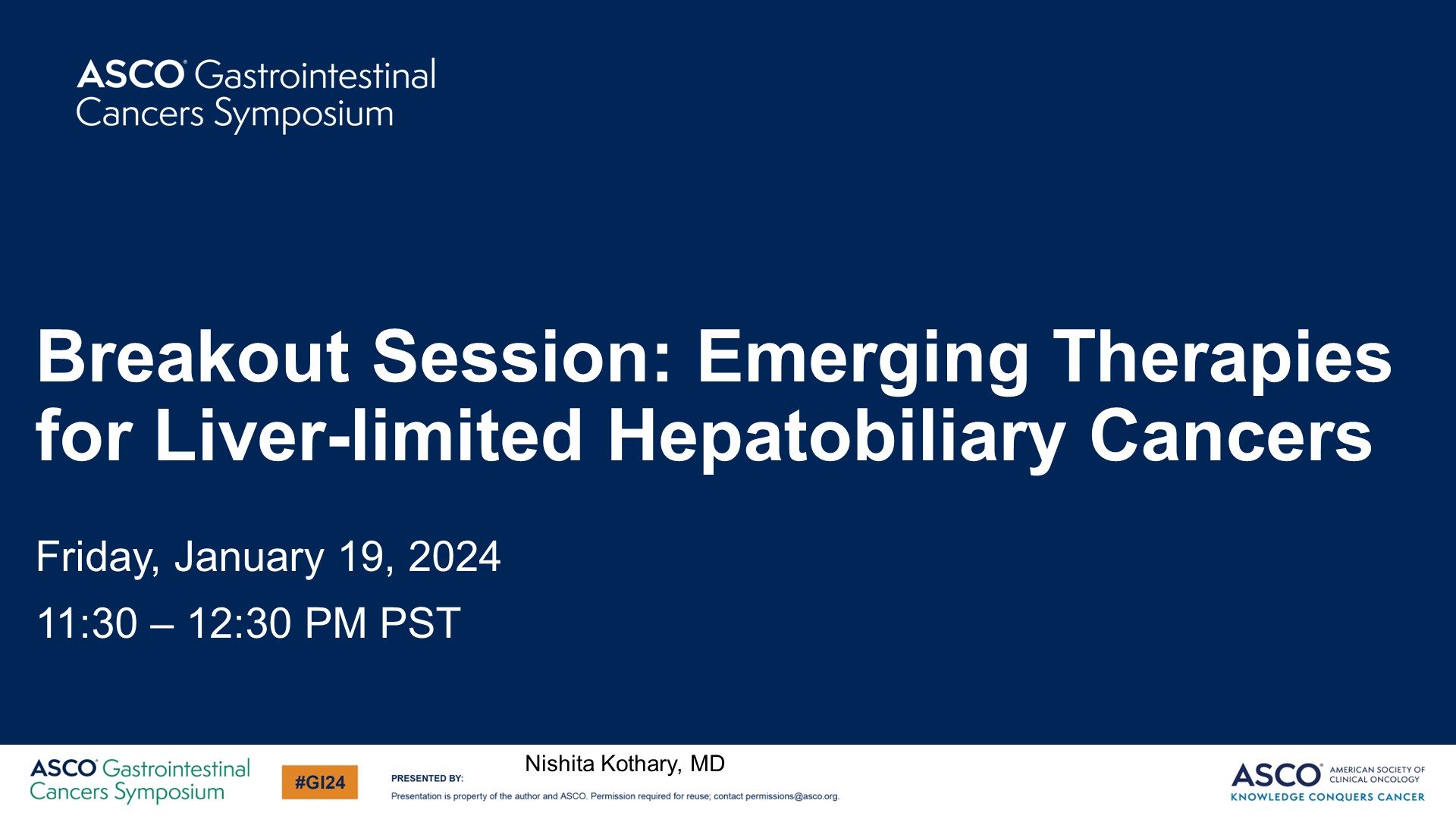 Breakout Session: Emerging Therapies for Liver-limited Hepatobiliary Cancers
Content of this presentation is the property of the author, licensed by ASCO. Permission required for reuse.
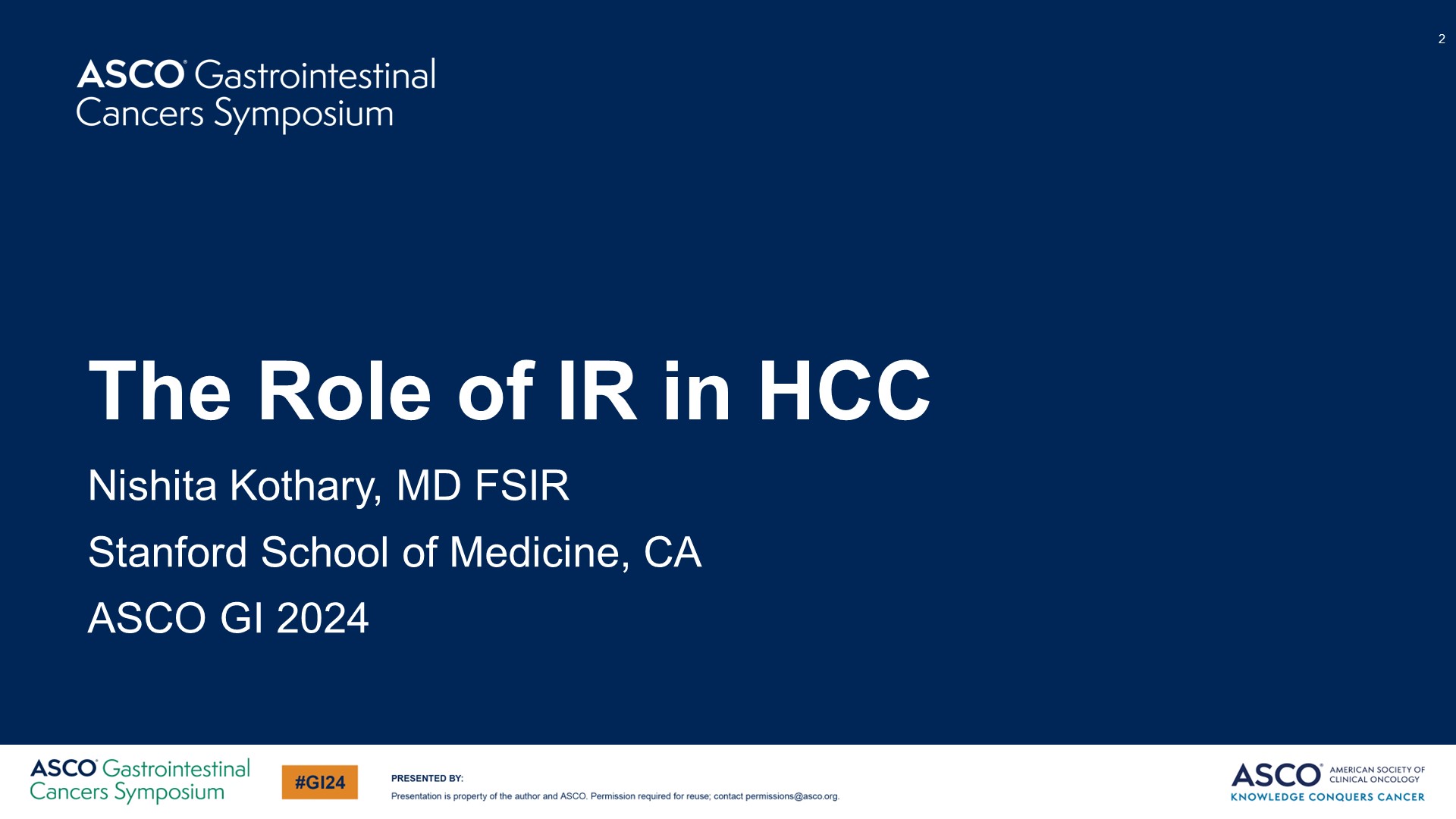 The Role of IR in HCC
Content of this presentation is the property of the author, licensed by ASCO. Permission required for reuse.
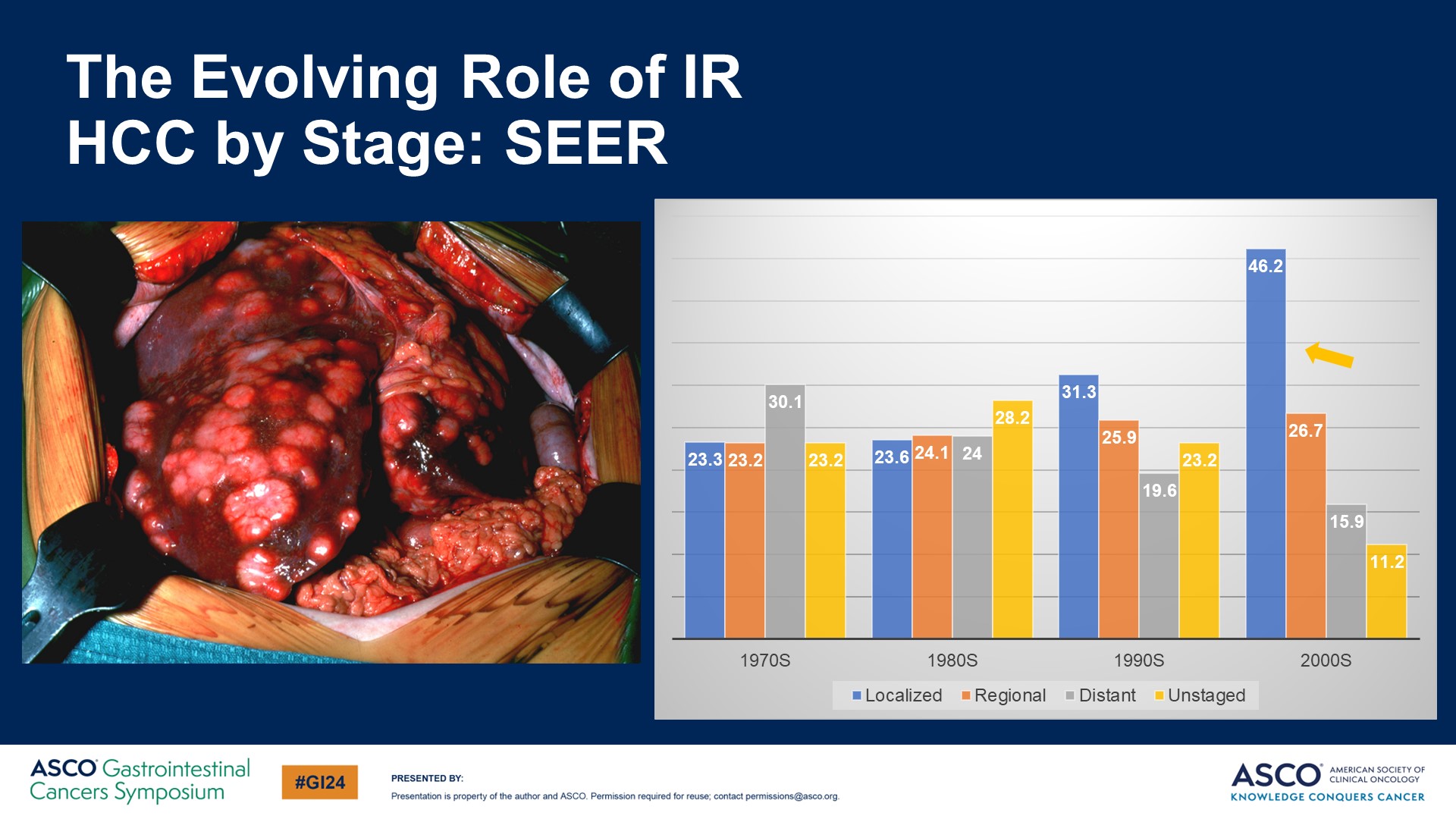 The Evolving Role of IR<br />HCC by Stage: SEER
Content of this presentation is the property of the author, licensed by ASCO. Permission required for reuse.
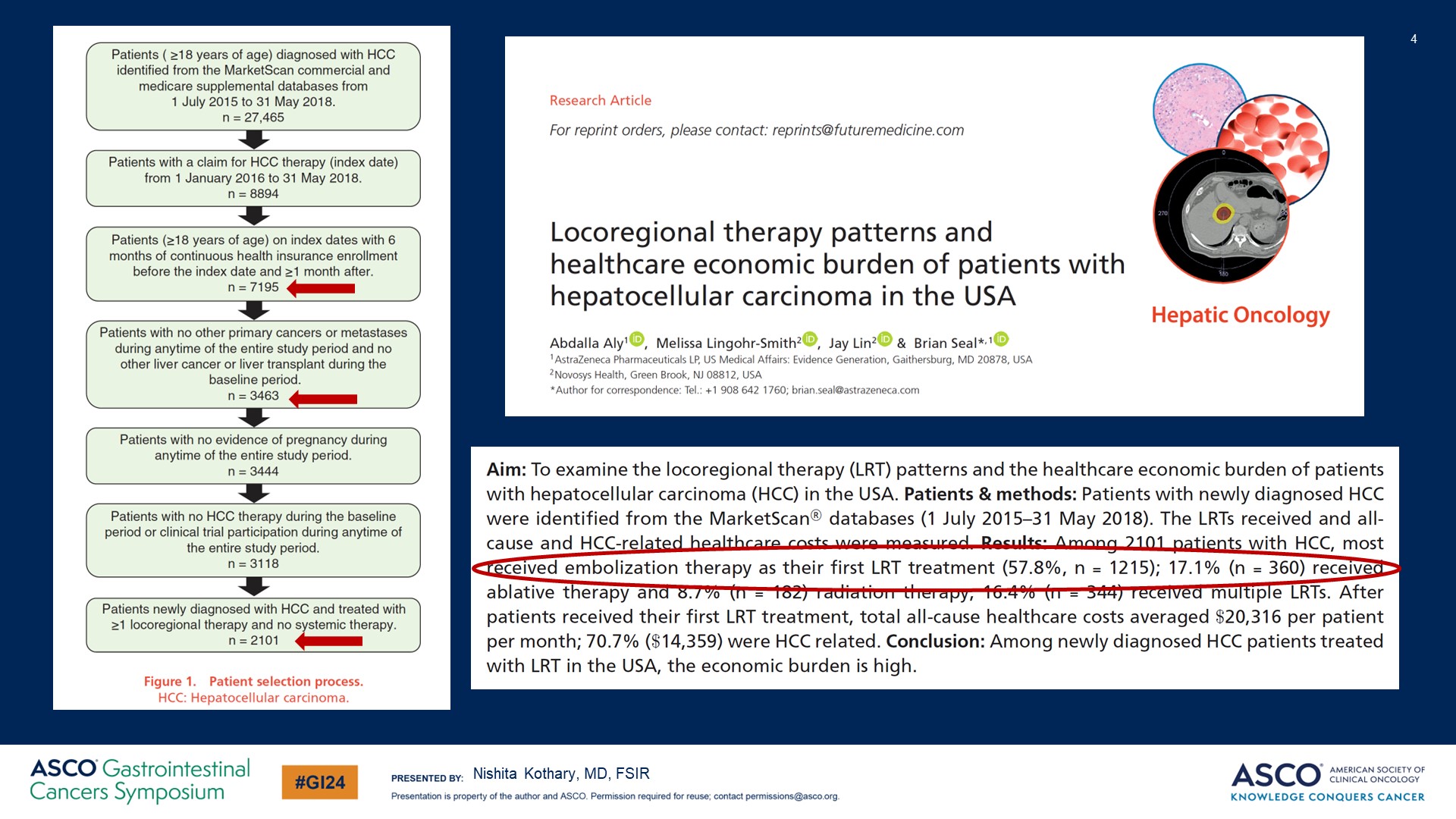 Slide 4
Content of this presentation is the property of the author, licensed by ASCO. Permission required for reuse.
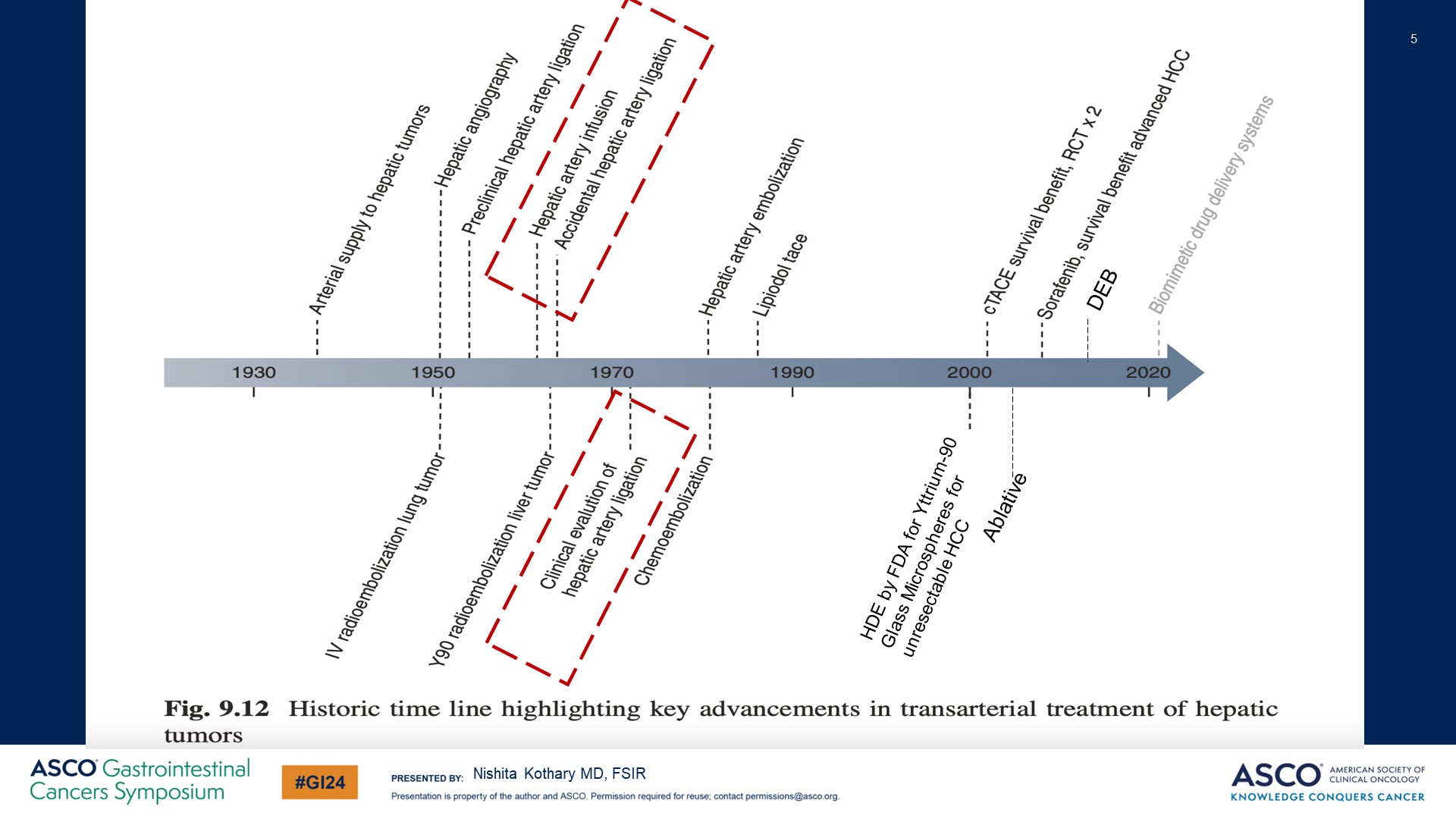 Slide 5
Content of this presentation is the property of the author, licensed by ASCO. Permission required for reuse.
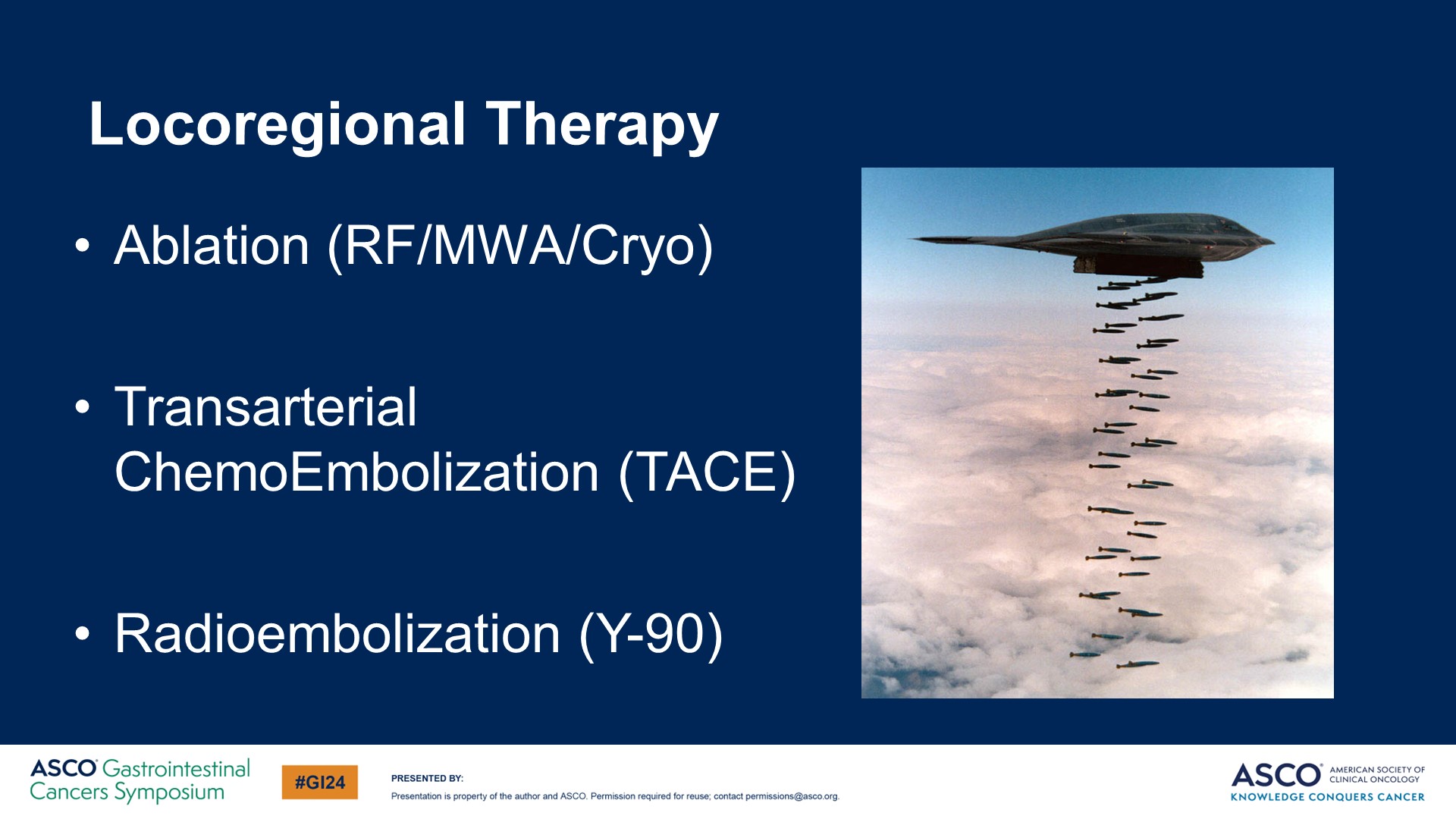 Locoregional Therapy
Content of this presentation is the property of the author, licensed by ASCO. Permission required for reuse.
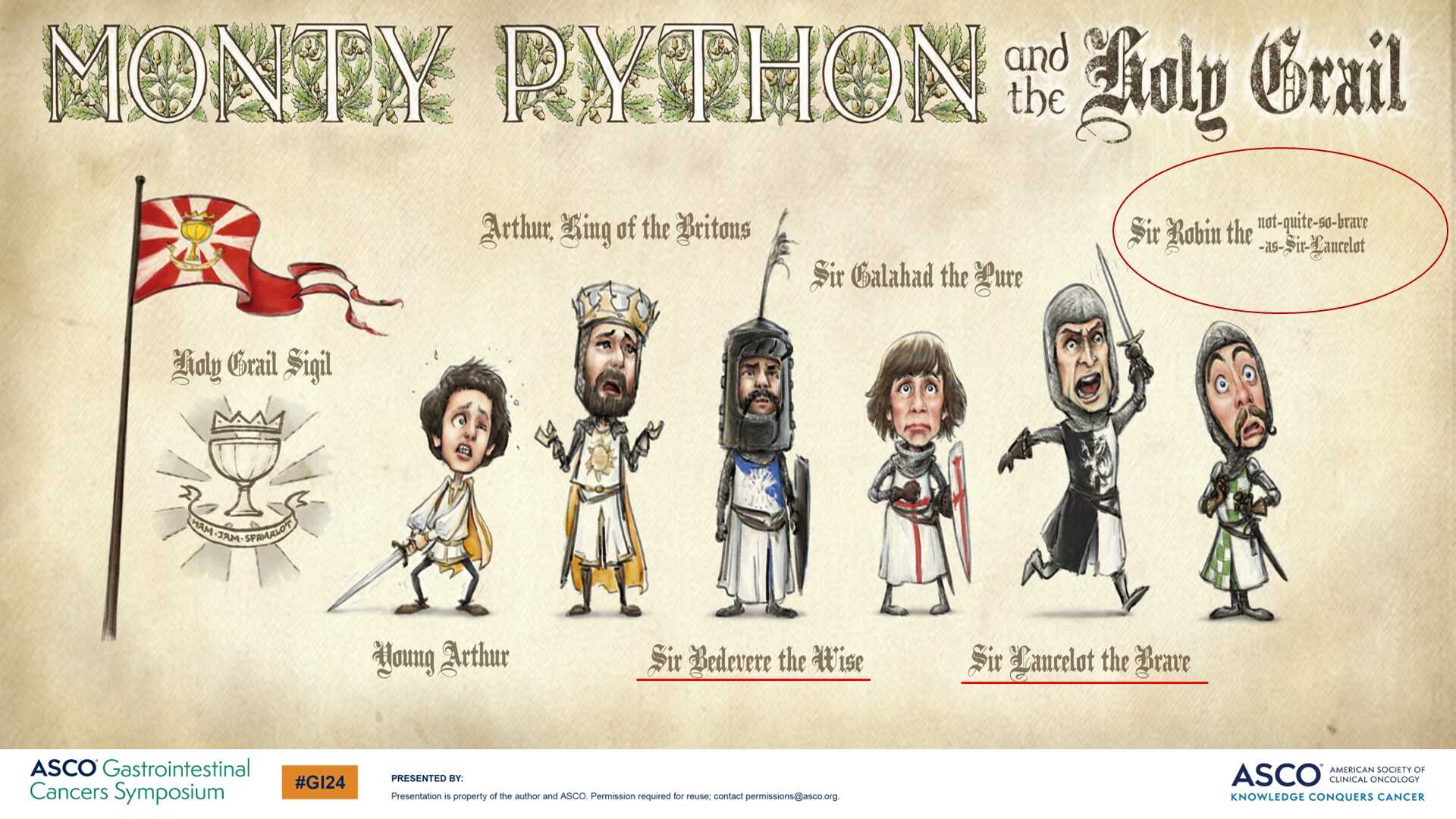 Slide 7
Content of this presentation is the property of the author, licensed by ASCO. Permission required for reuse.
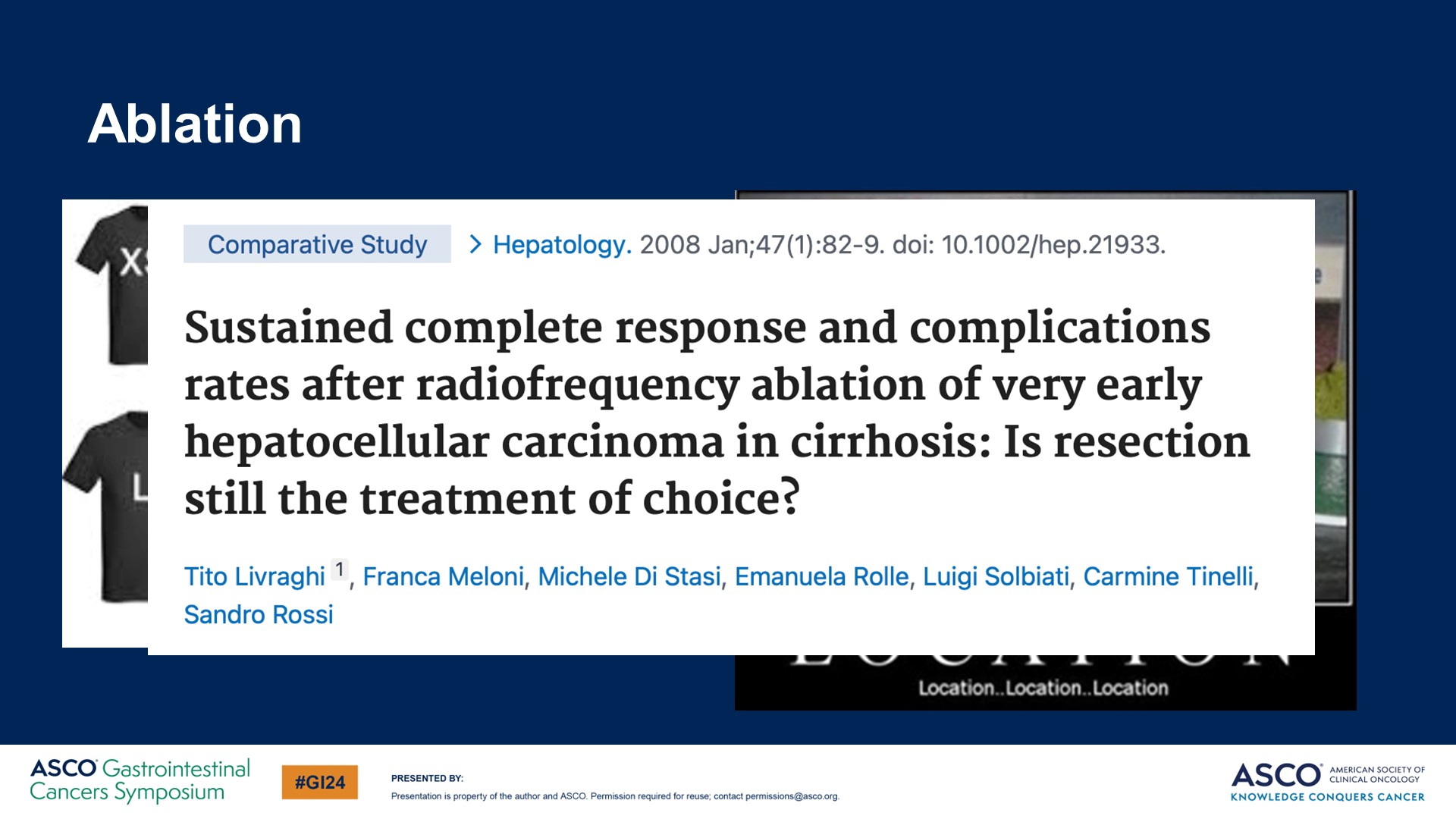 Ablation
Content of this presentation is the property of the author, licensed by ASCO. Permission required for reuse.
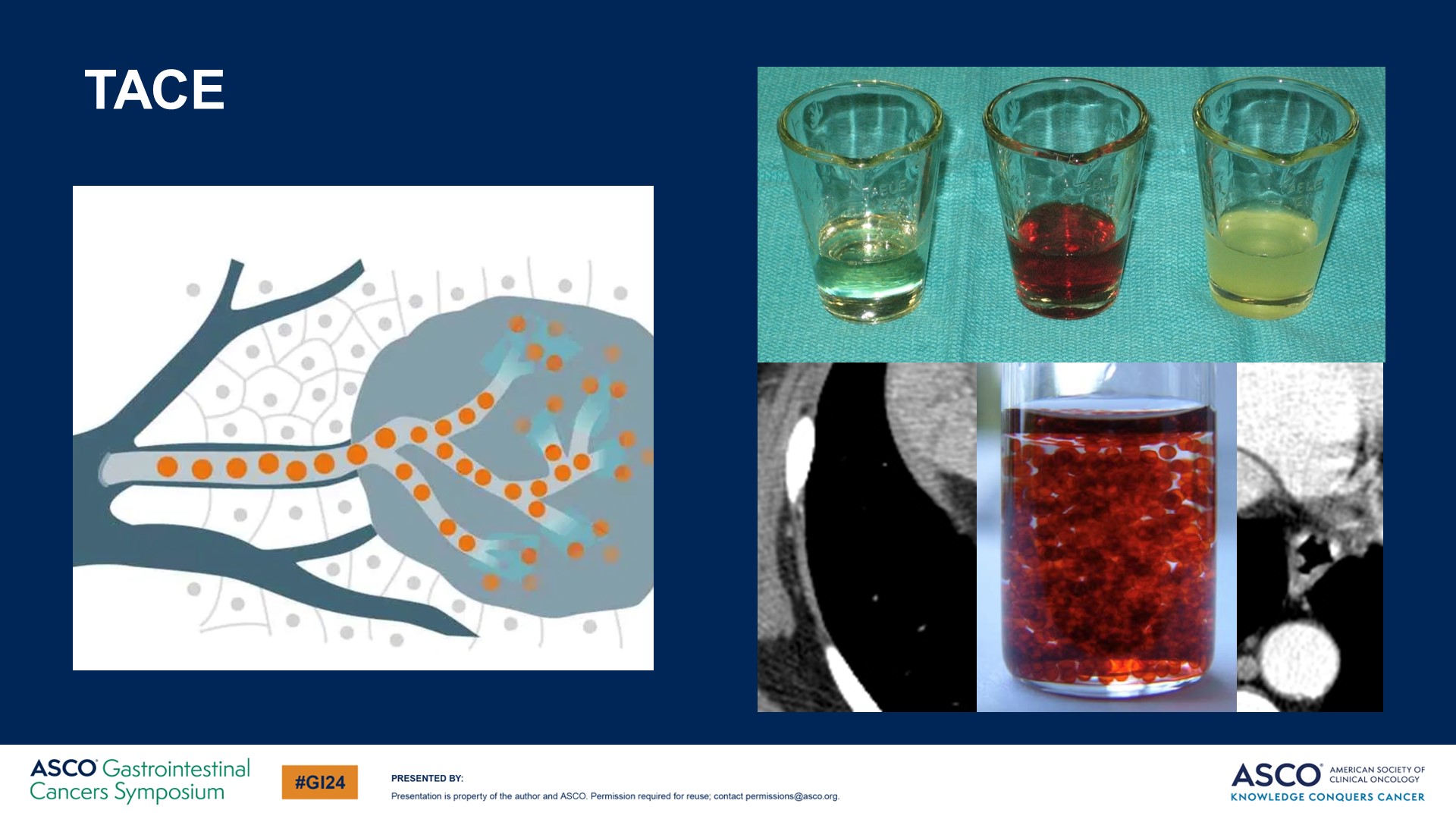 TACE
Content of this presentation is the property of the author, licensed by ASCO. Permission required for reuse.
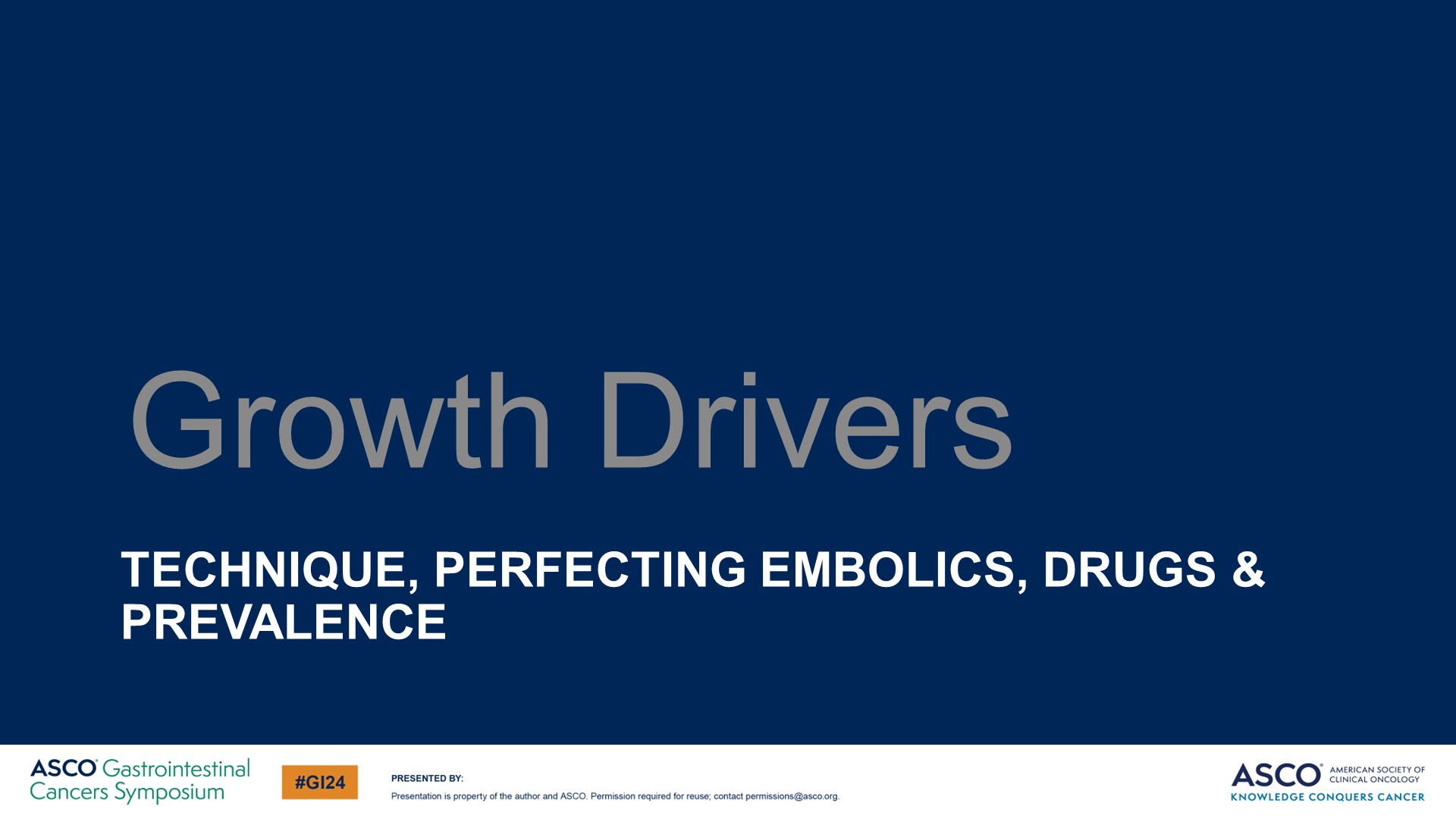 TECHNIQUE, PERFECTING EMBOLICS, DRUGS & PREVALENCE<br /><br />
Content of this presentation is the property of the author, licensed by ASCO. Permission required for reuse.
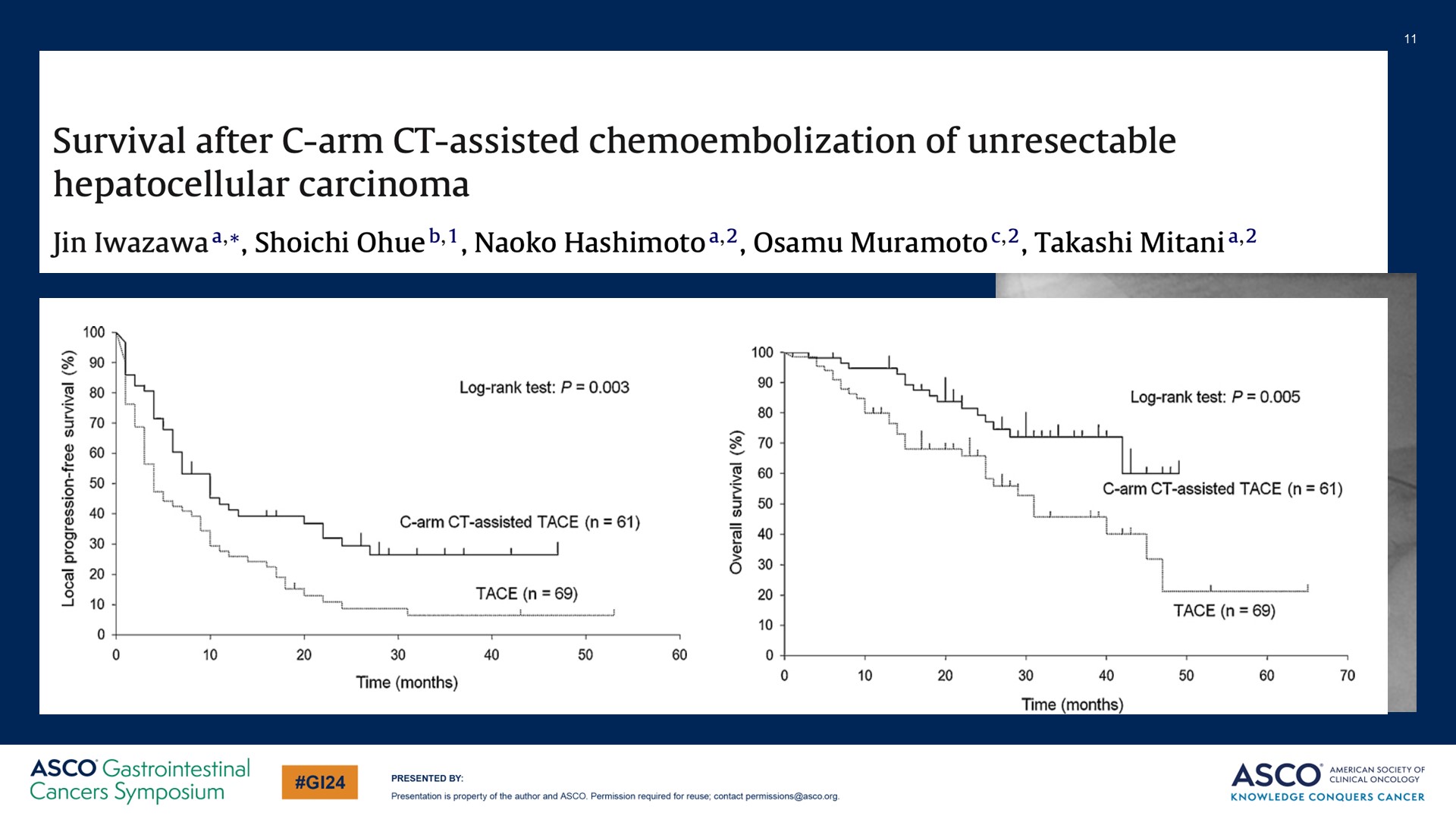 Slide 11
Content of this presentation is the property of the author, licensed by ASCO. Permission required for reuse.
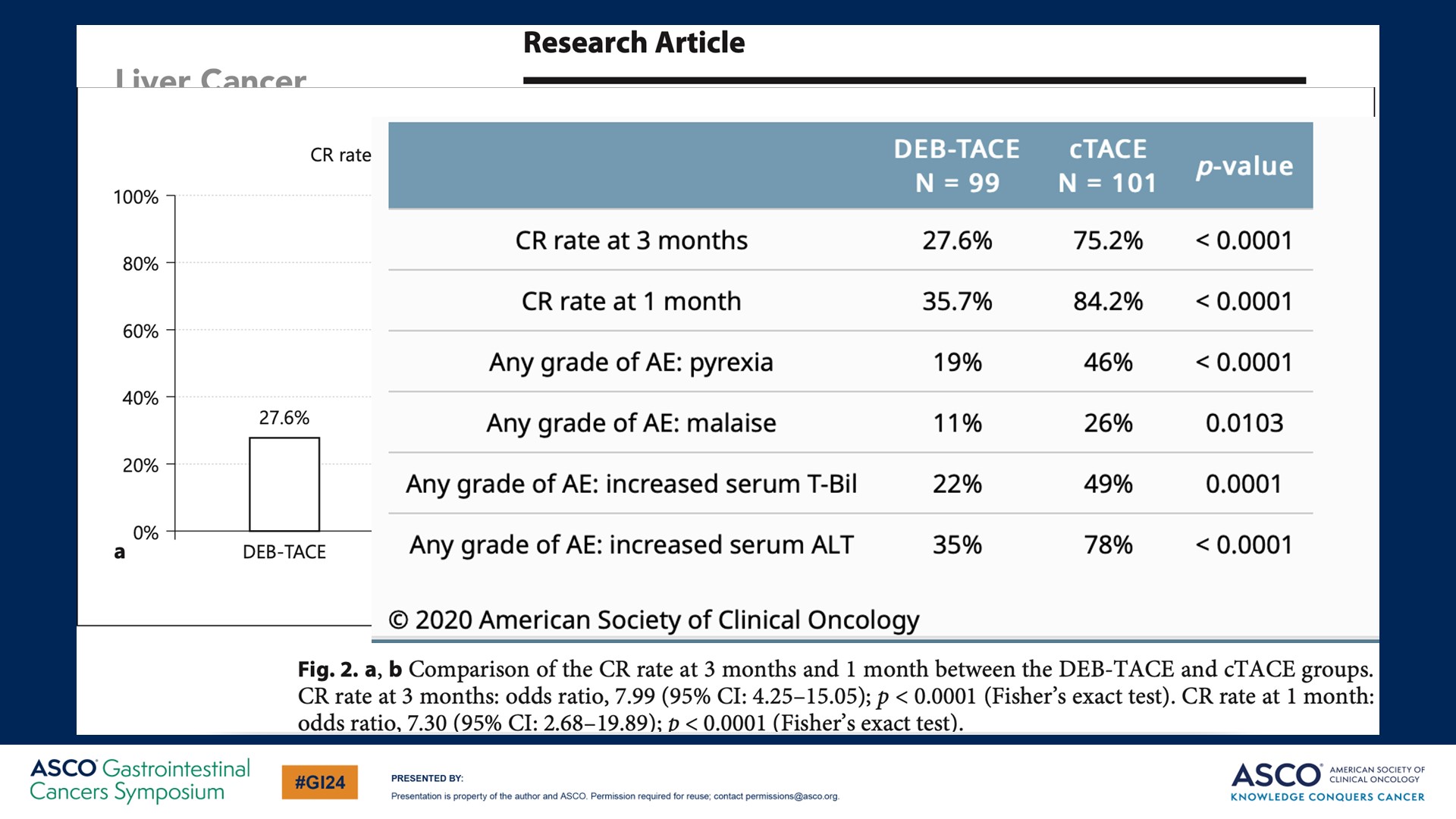 Slide 12
Content of this presentation is the property of the author, licensed by ASCO. Permission required for reuse.
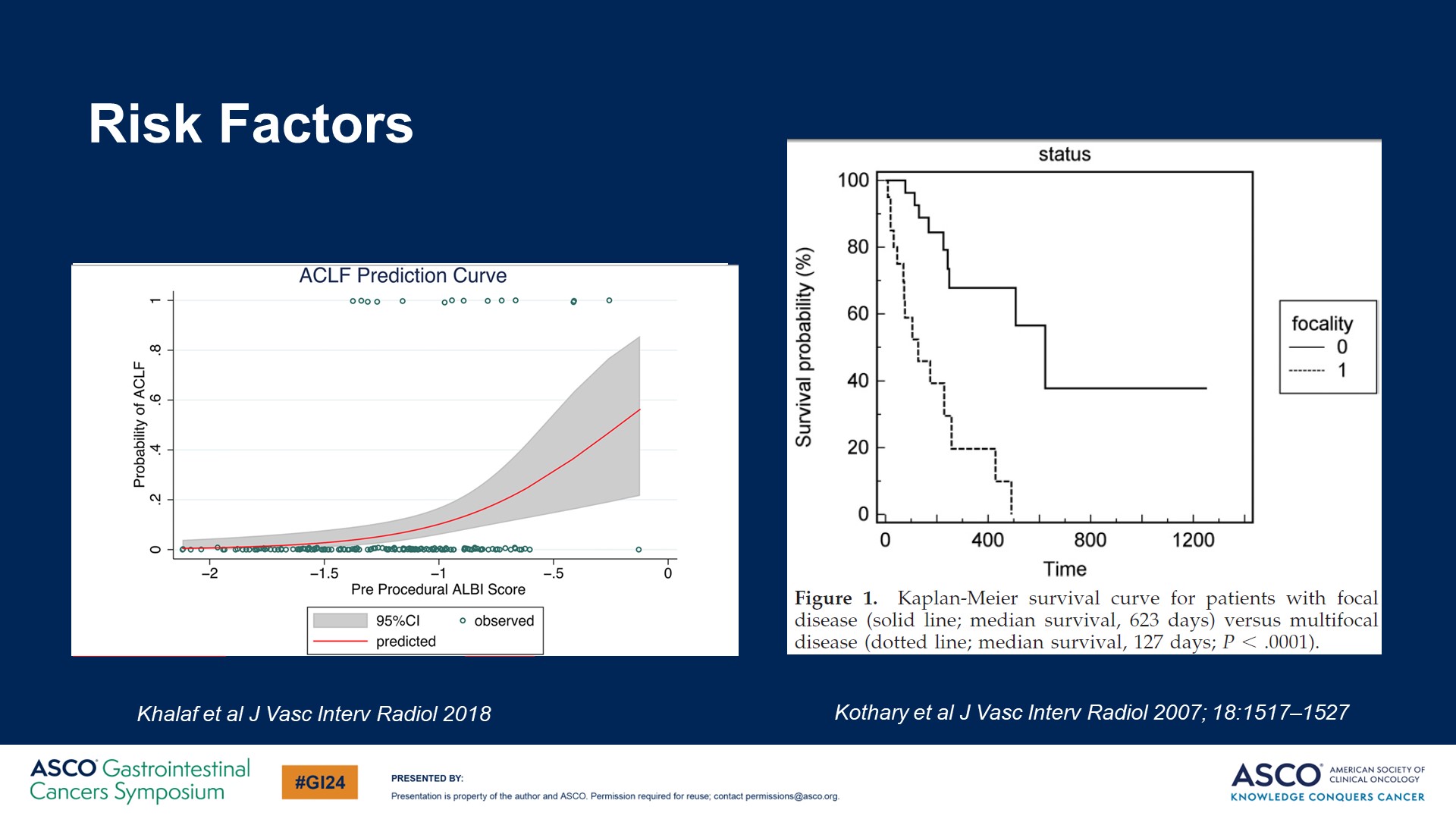 Risk Factors
Content of this presentation is the property of the author, licensed by ASCO. Permission required for reuse.
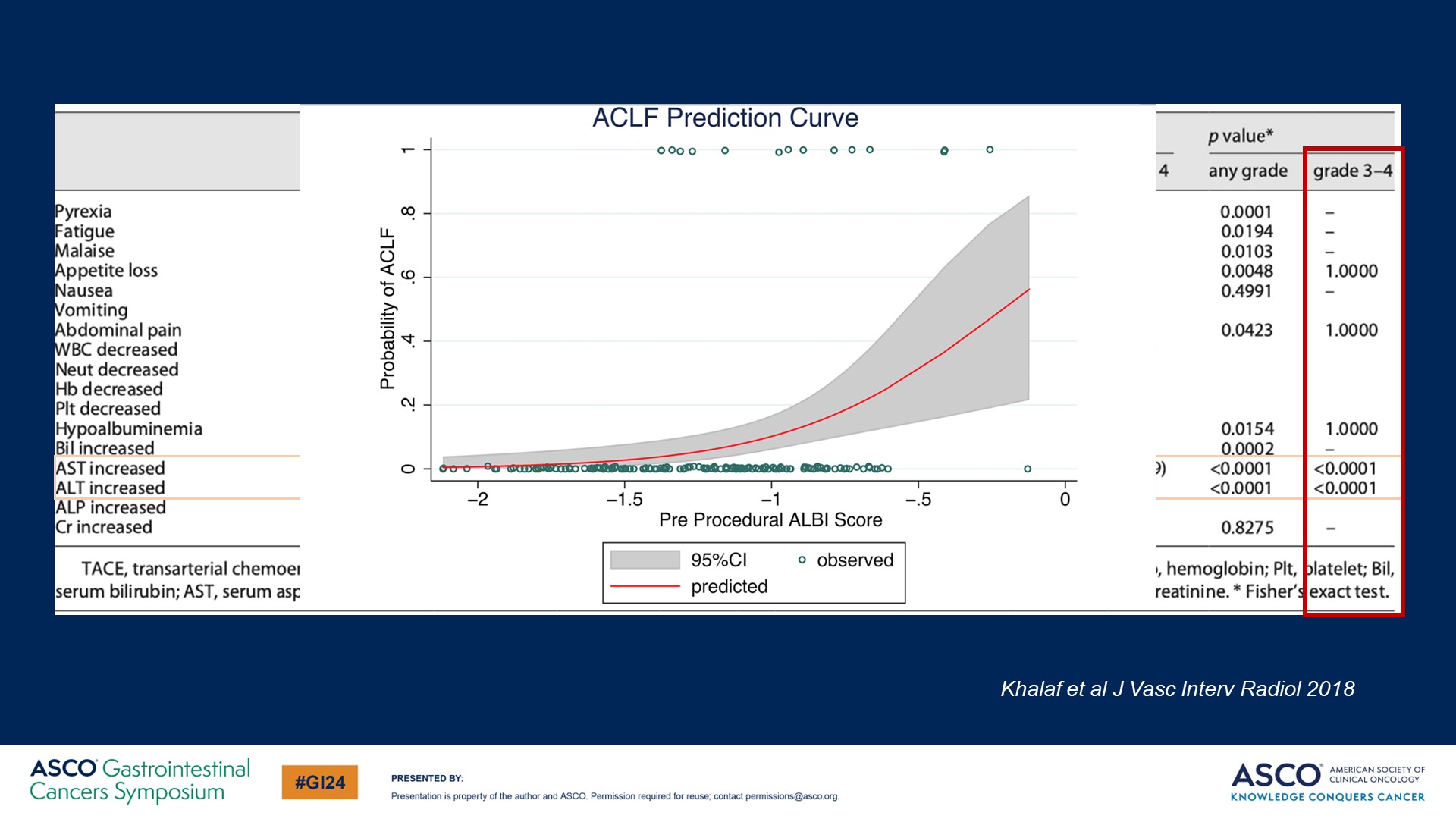 Slide 14
Content of this presentation is the property of the author, licensed by ASCO. Permission required for reuse.
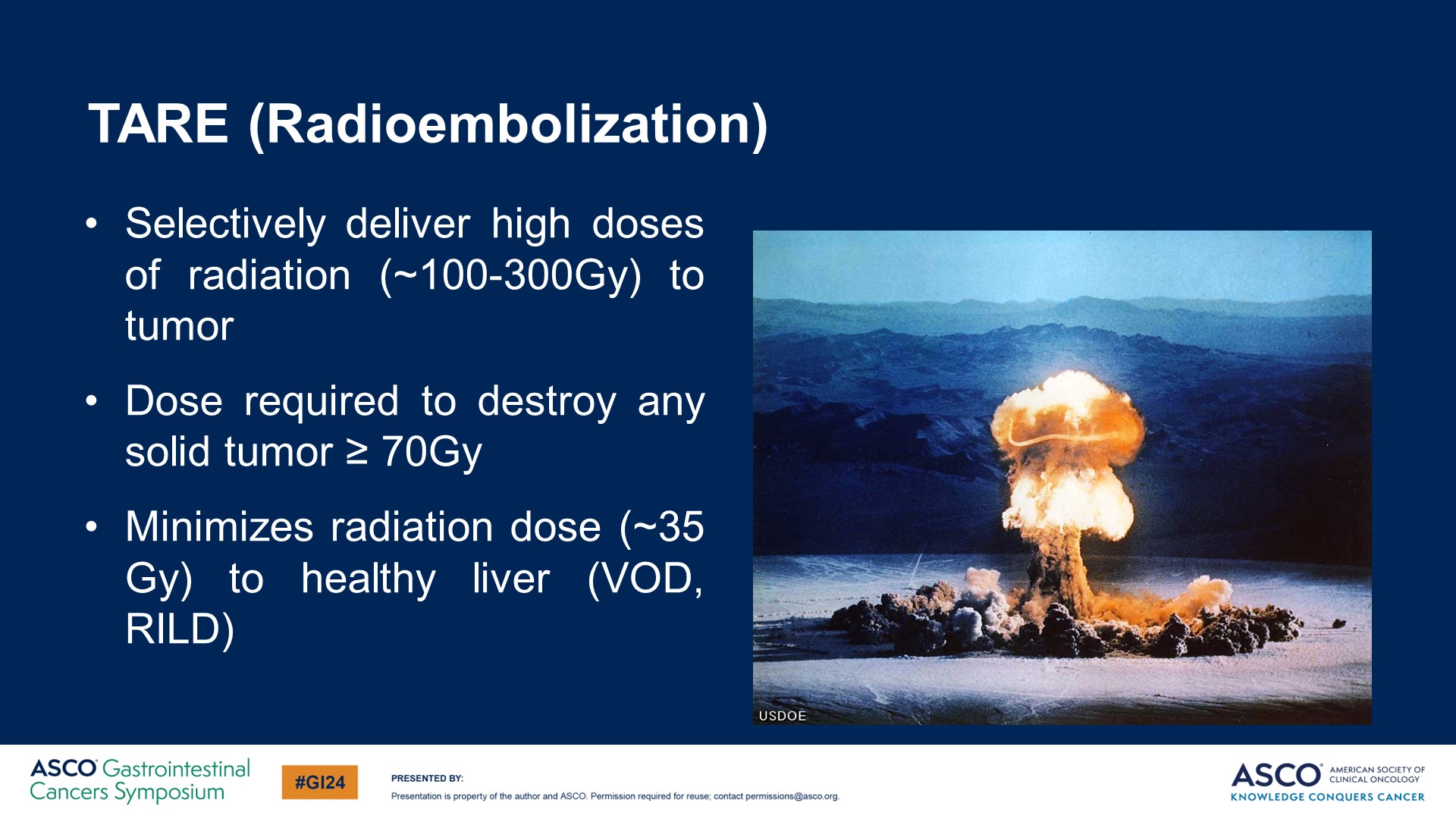 TARE (Radioembolization)
Content of this presentation is the property of the author, licensed by ASCO. Permission required for reuse.
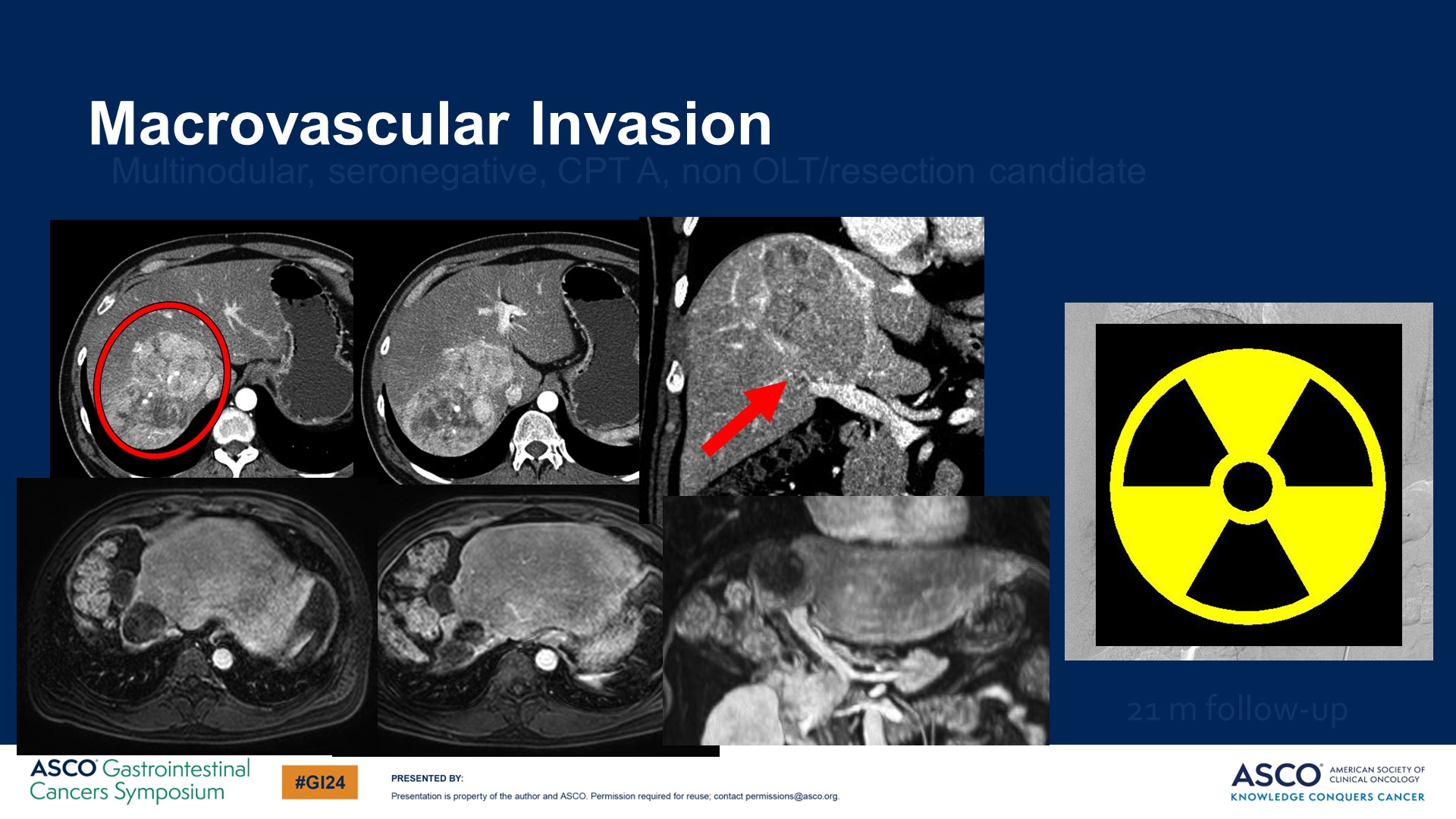 Macrovascular Invasion
Content of this presentation is the property of the author, licensed by ASCO. Permission required for reuse.
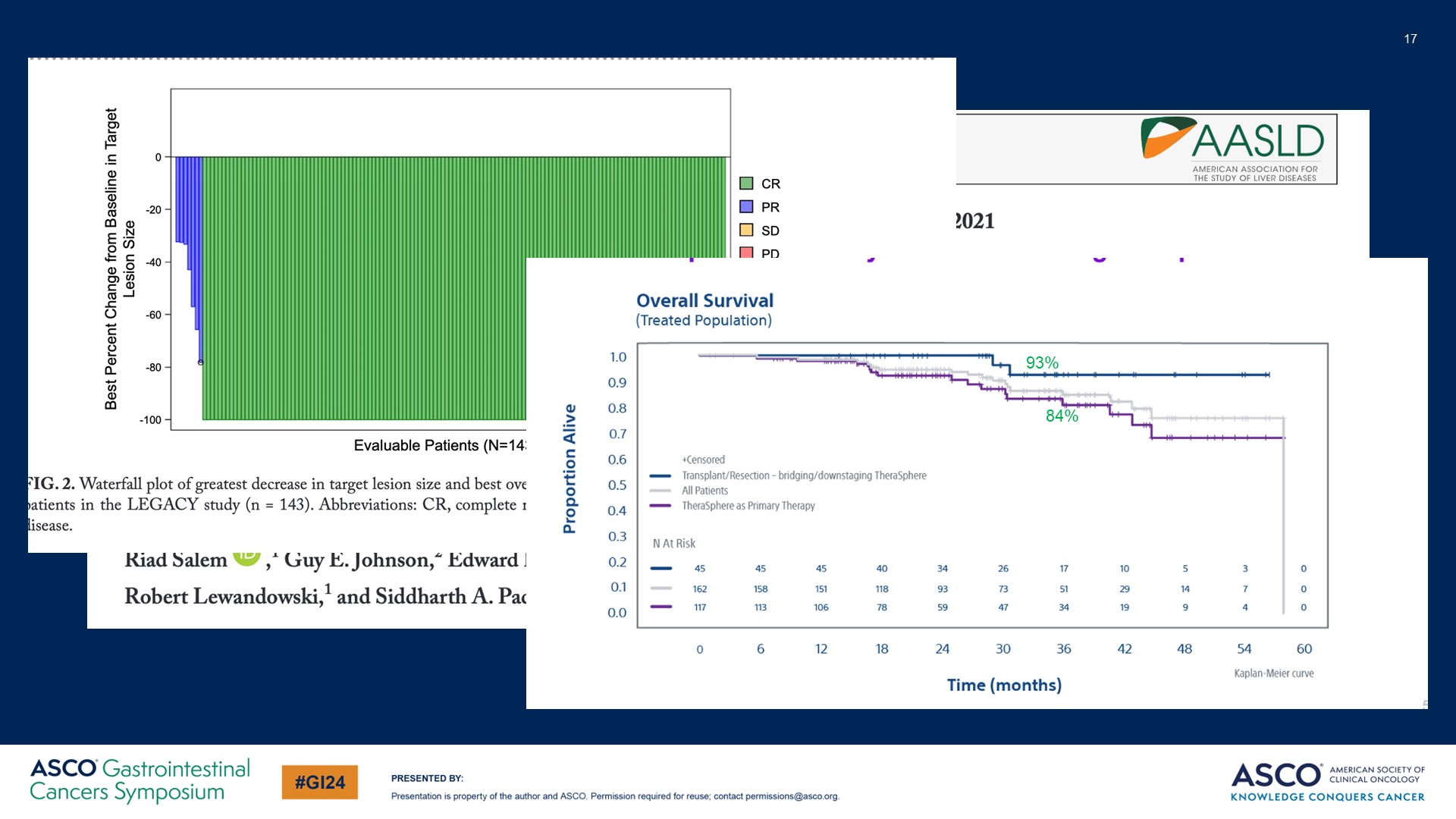 Slide 17
Content of this presentation is the property of the author, licensed by ASCO. Permission required for reuse.
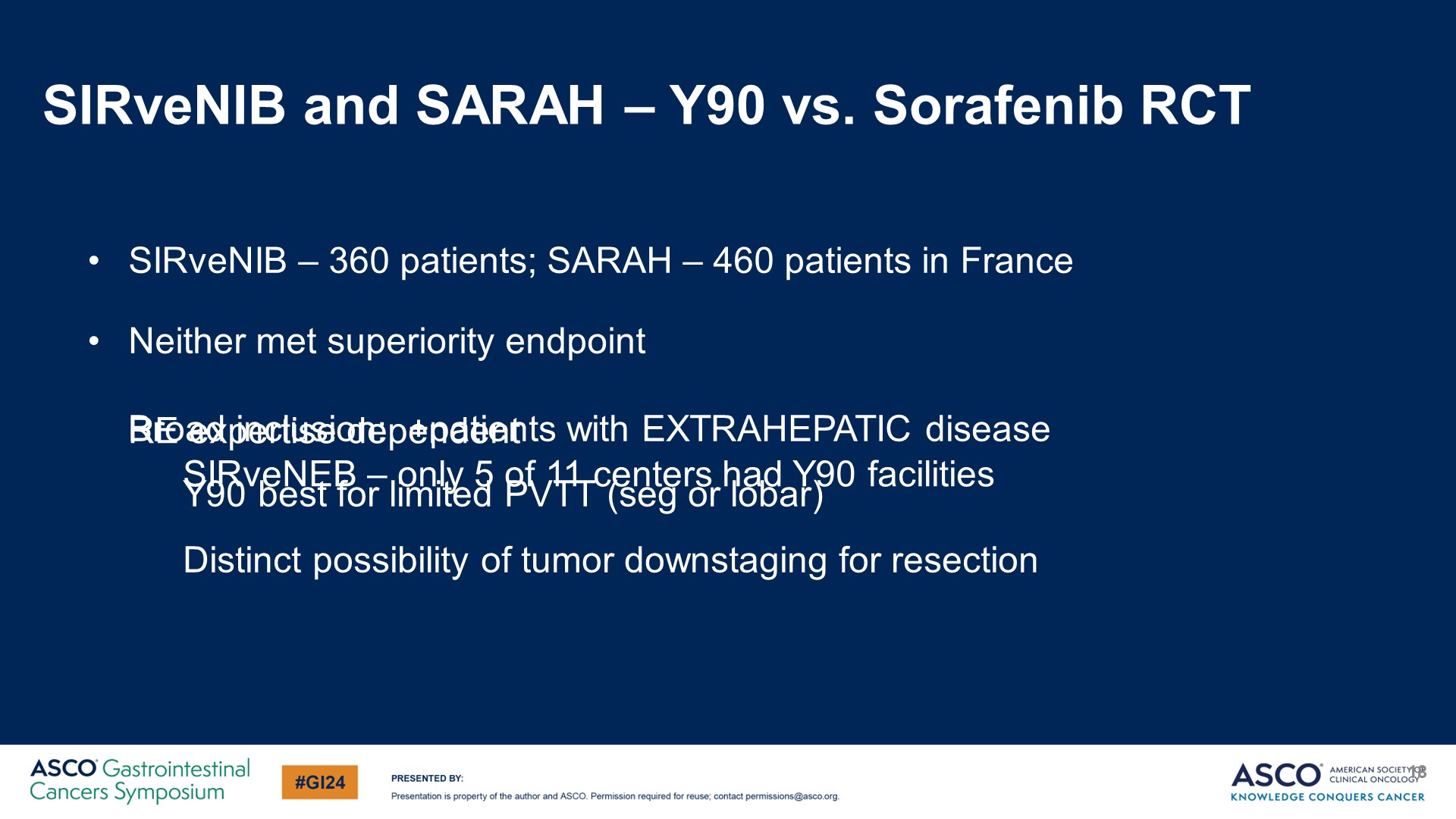 SIRveNIB and SARAH – Y90 vs. Sorafenib RCT
Content of this presentation is the property of the author, licensed by ASCO. Permission required for reuse.
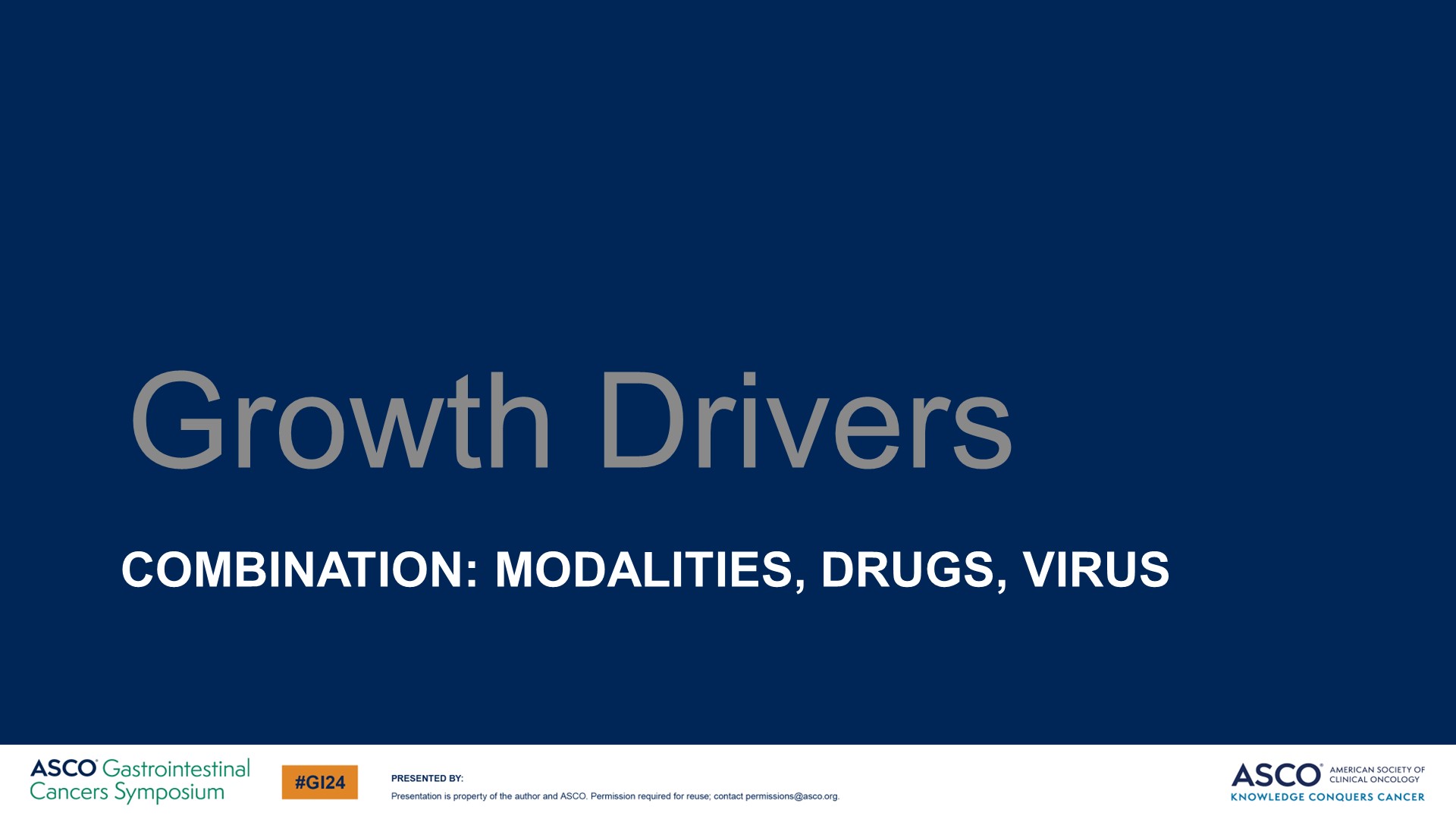 COMBINATION: MODALITIES, DRUGS, VIRUS<br /><br />
Content of this presentation is the property of the author, licensed by ASCO. Permission required for reuse.
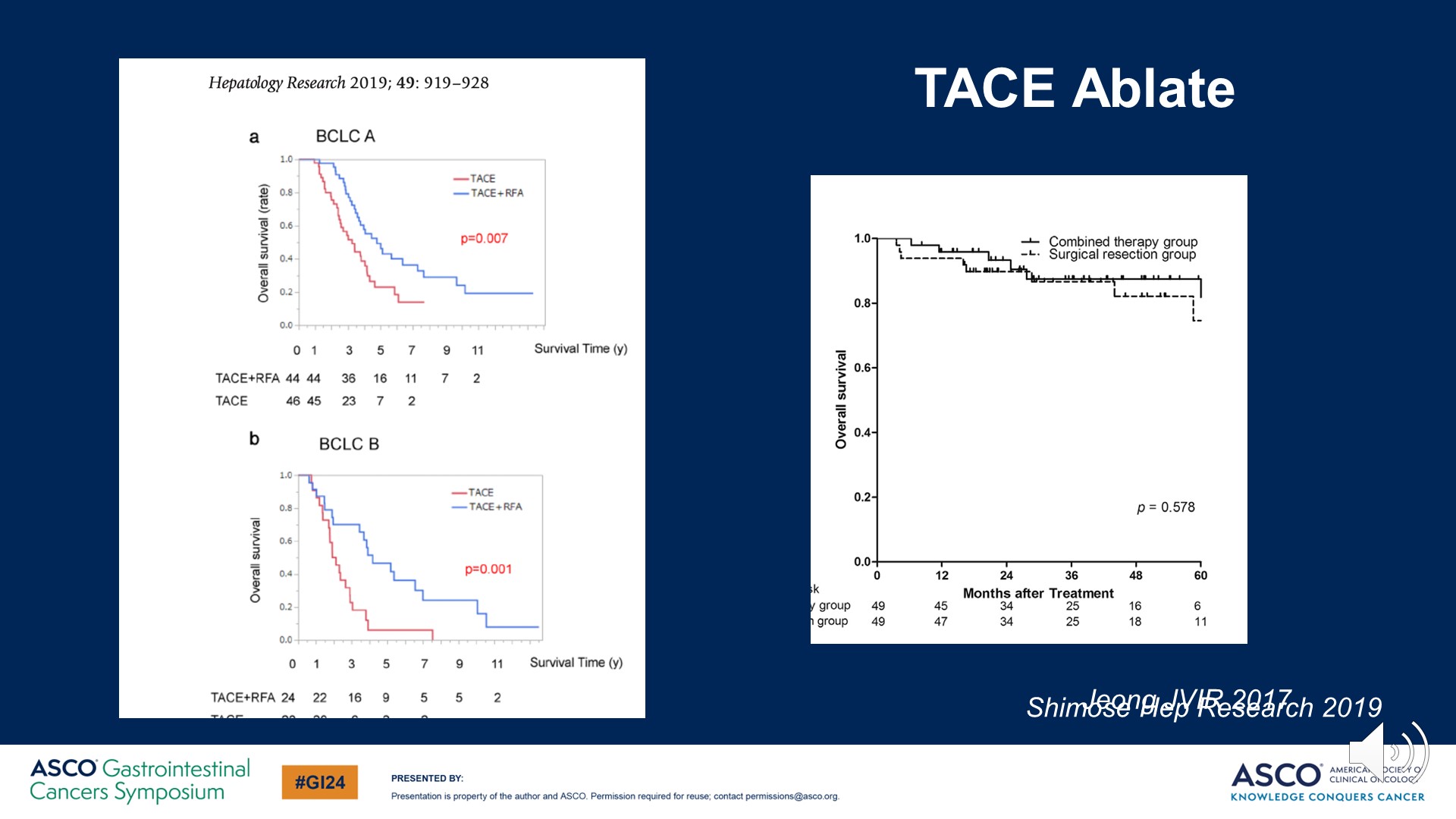 TACE Ablate
Content of this presentation is the property of the author, licensed by ASCO. Permission required for reuse.
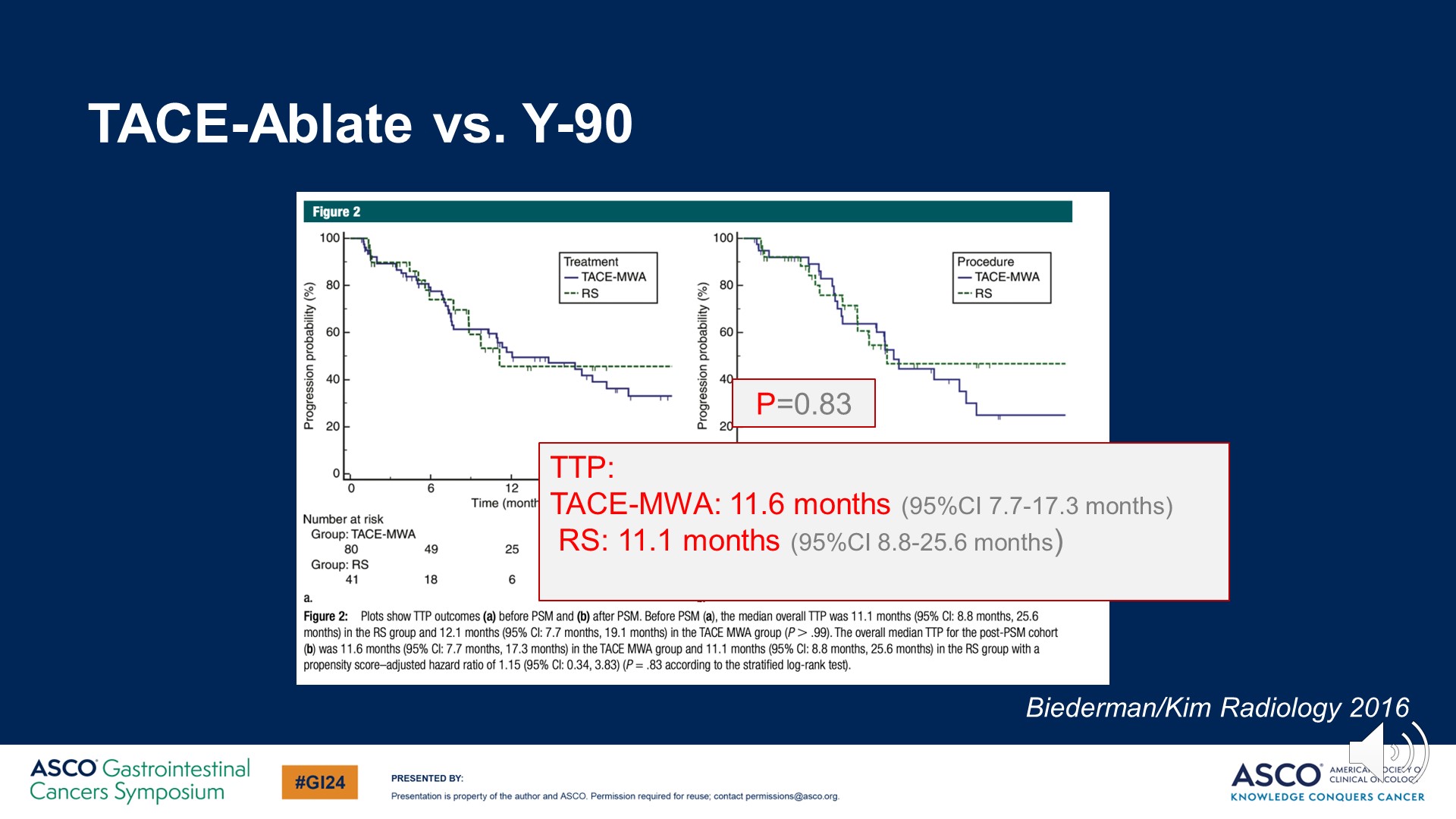 TACE-Ablate vs. Y-90
Content of this presentation is the property of the author, licensed by ASCO. Permission required for reuse.
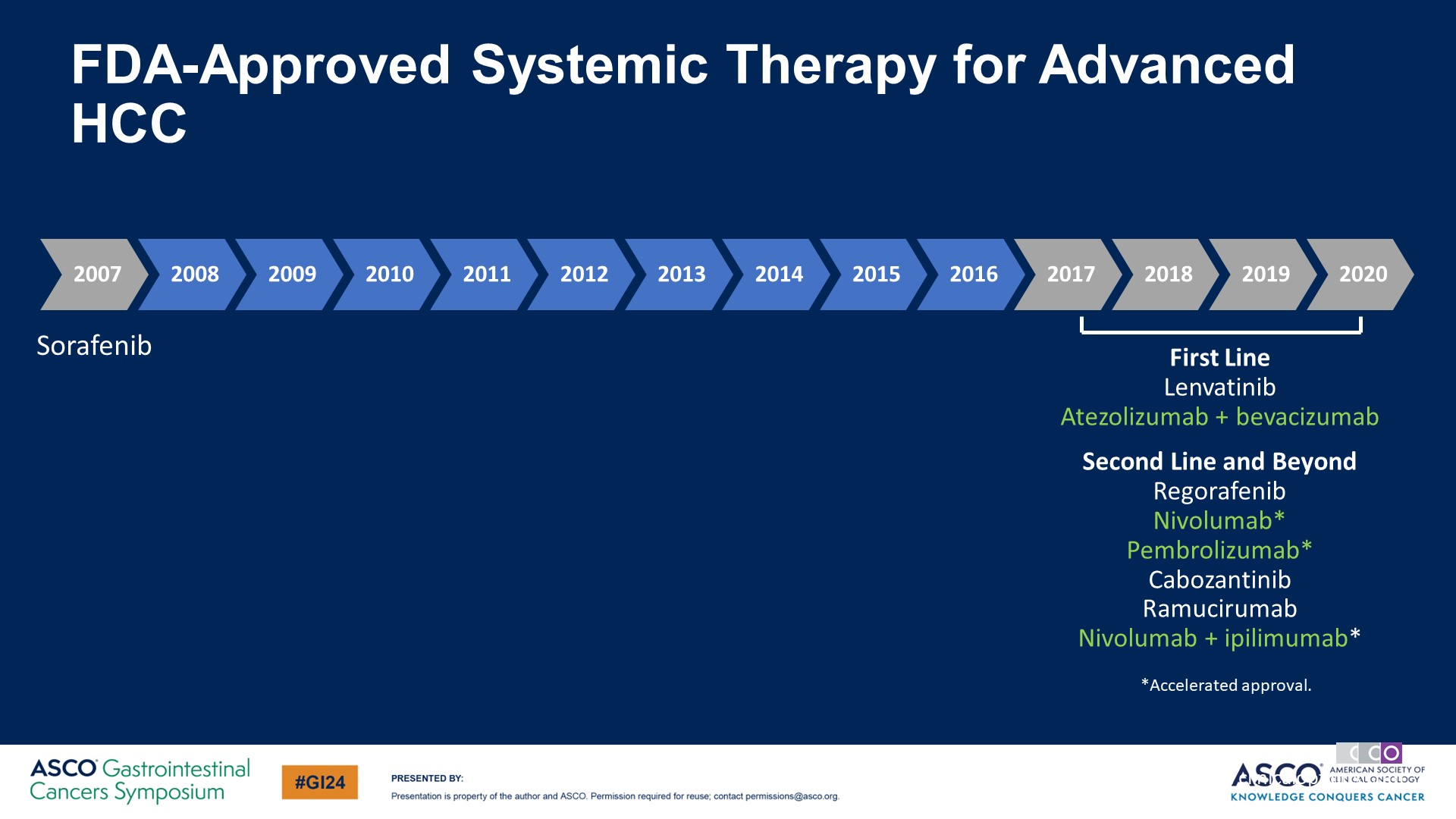 FDA-Approved Systemic Therapy for Advanced HCC
Content of this presentation is the property of the author, licensed by ASCO. Permission required for reuse.
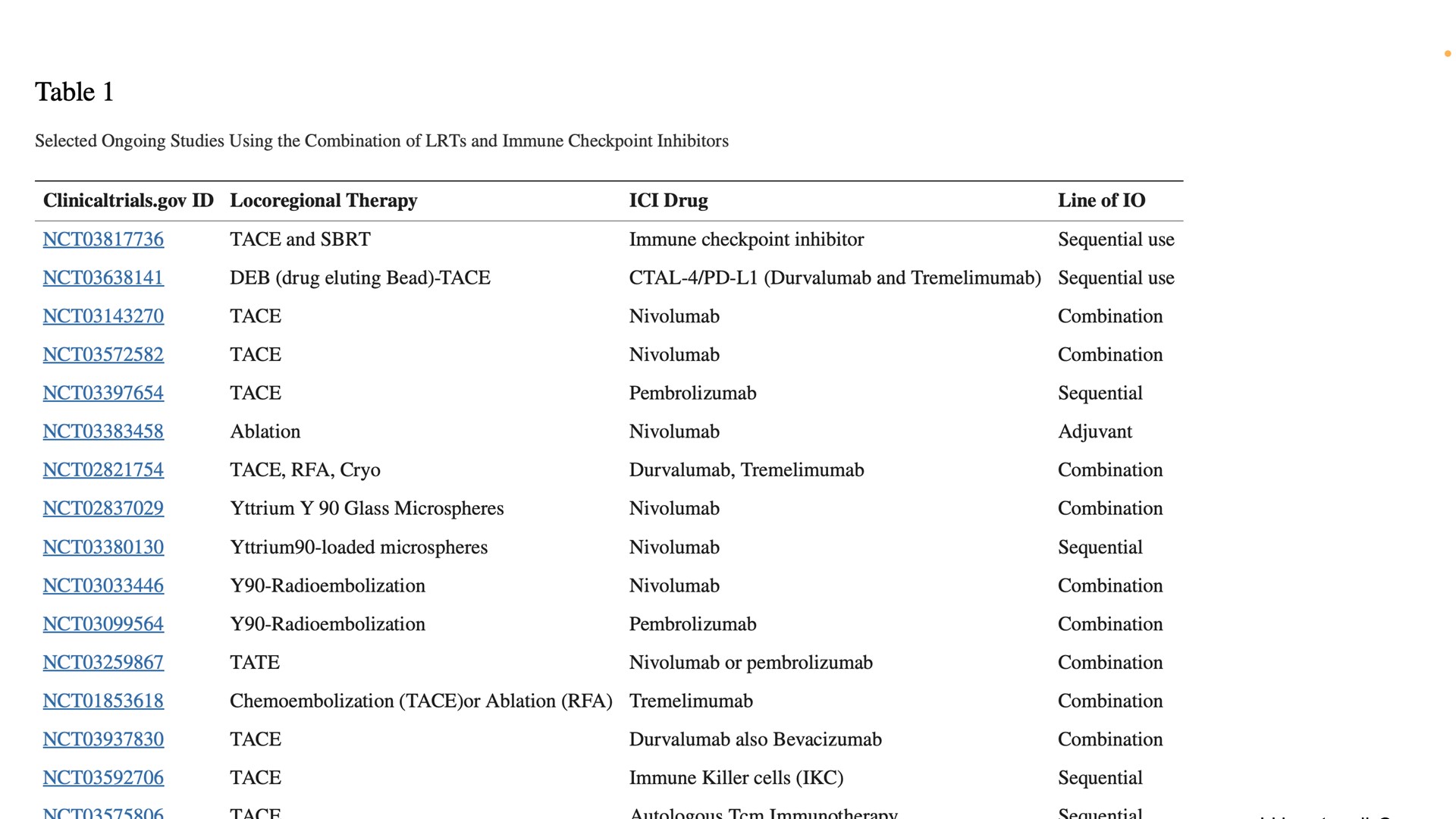 Slide 23
Content of this presentation is the property of the author, licensed by ASCO. Permission required for reuse.
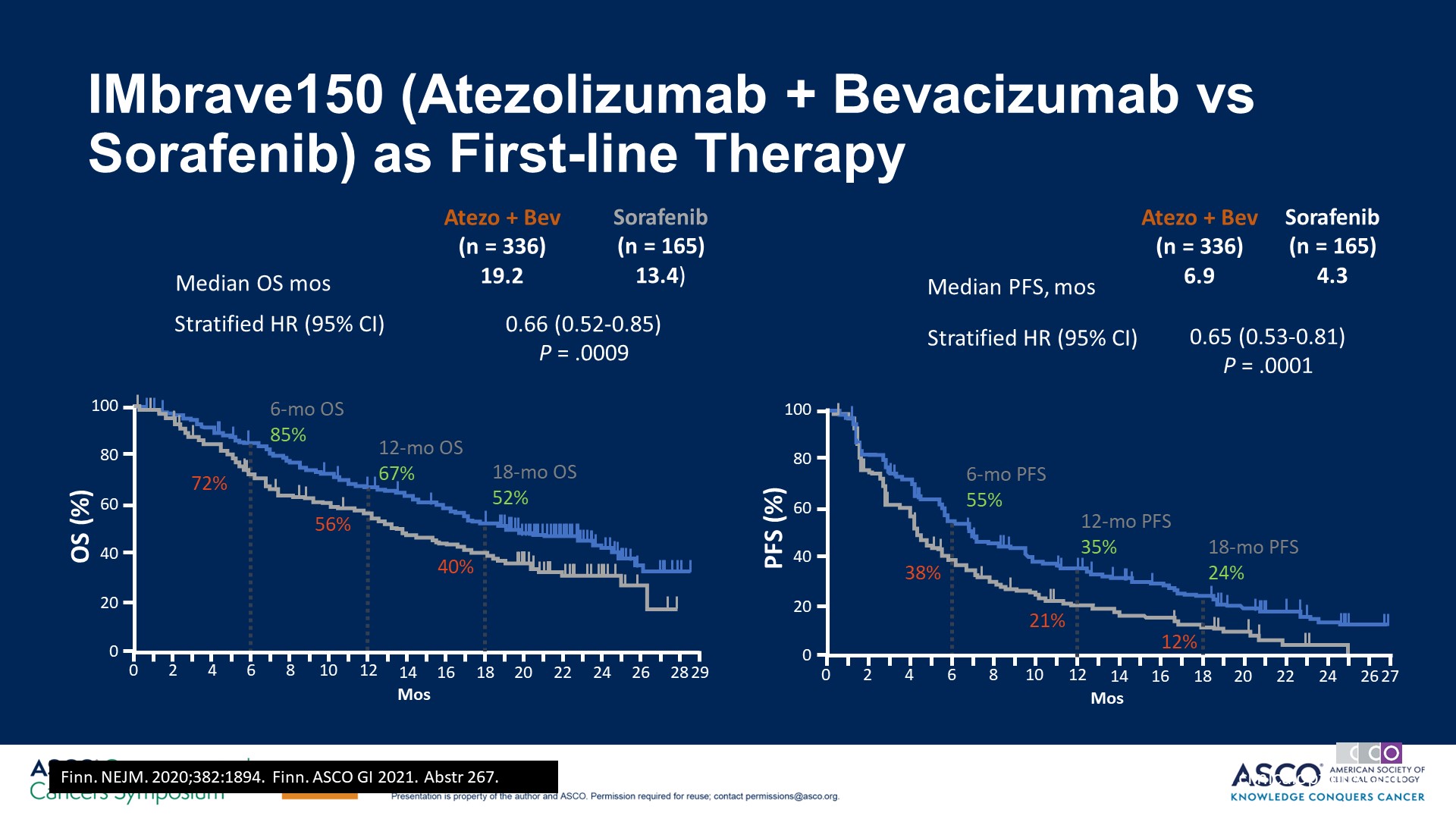 IMbrave150 (Atezolizumab + Bevacizumab vs Sorafenib) as First-line Therapy
Content of this presentation is the property of the author, licensed by ASCO. Permission required for reuse.
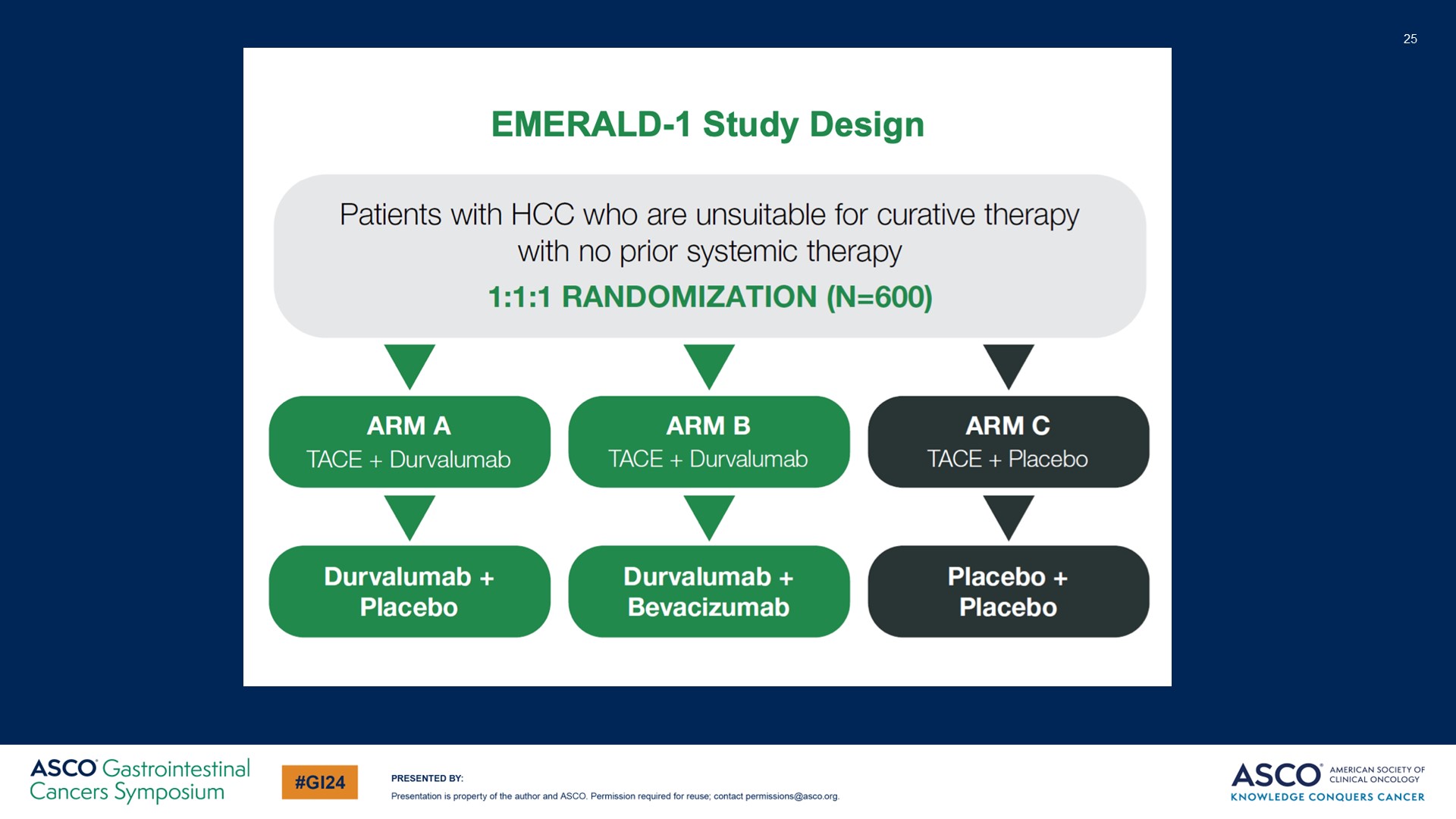 Slide 25
Content of this presentation is the property of the author, licensed by ASCO. Permission required for reuse.
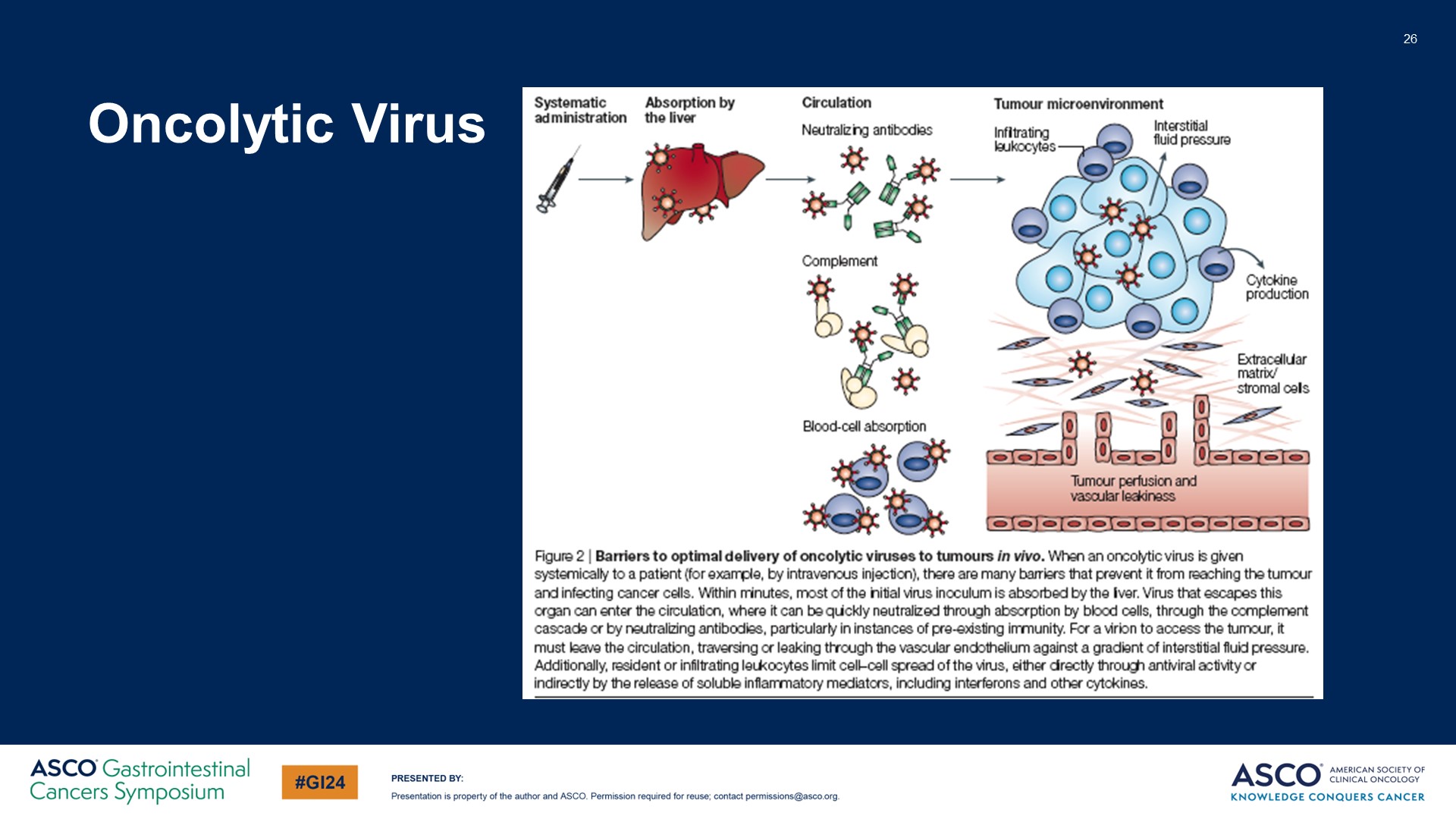 Oncolytic Virus
Content of this presentation is the property of the author, licensed by ASCO. Permission required for reuse.
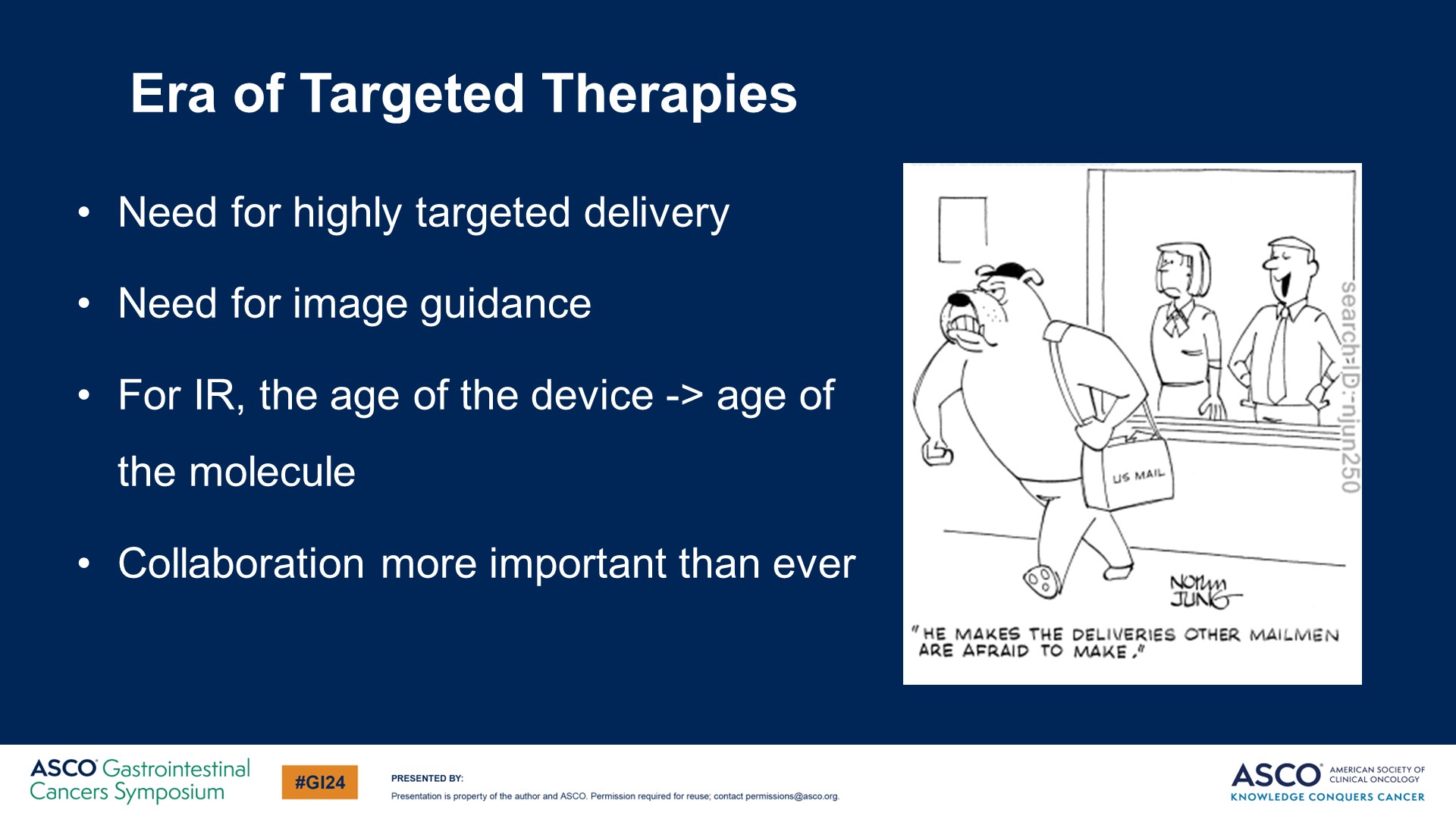 Era of Targeted Therapies
Content of this presentation is the property of the author, licensed by ASCO. Permission required for reuse.
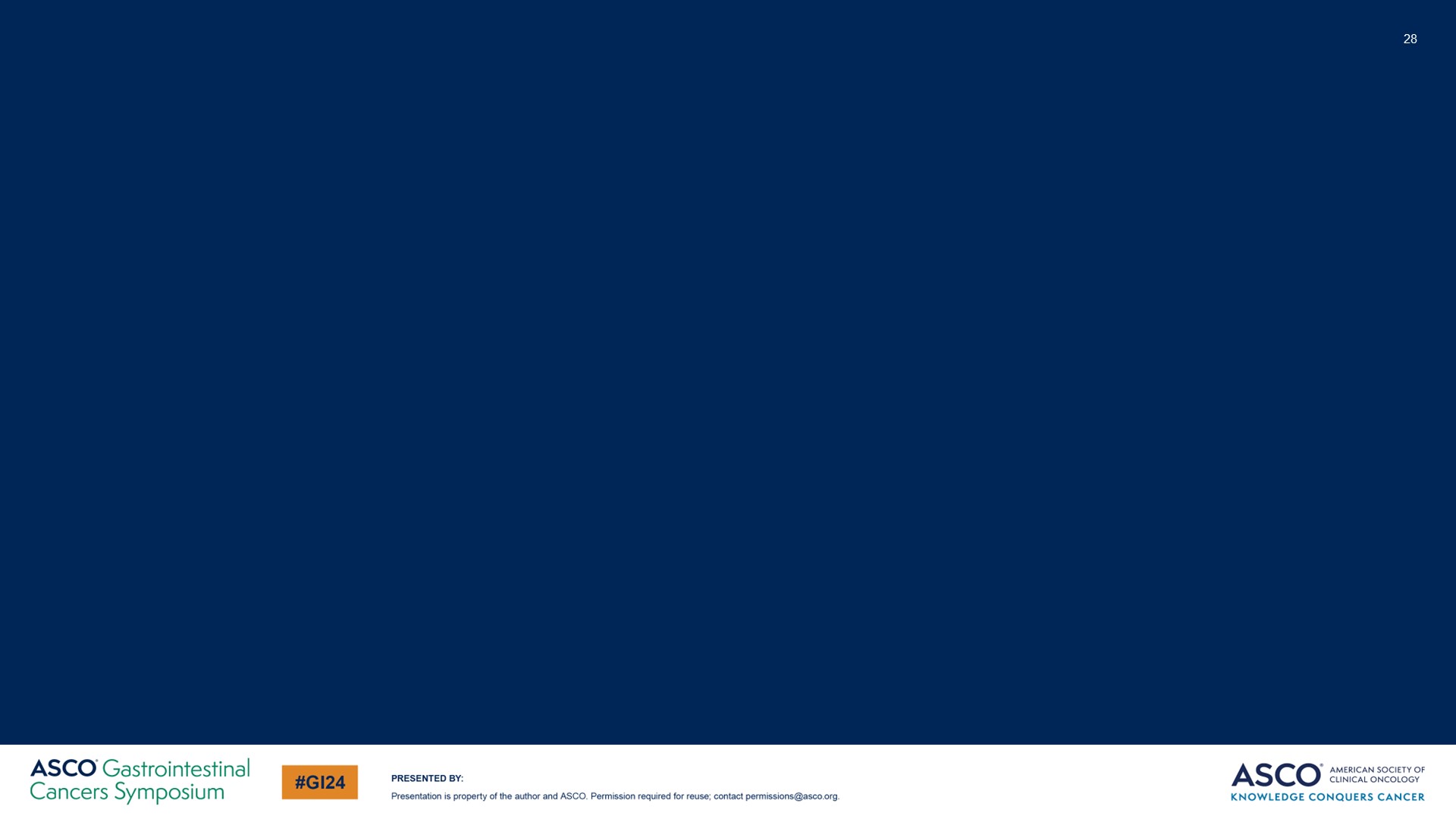 Slide 28
Content of this presentation is the property of the author, licensed by ASCO. Permission required for reuse.
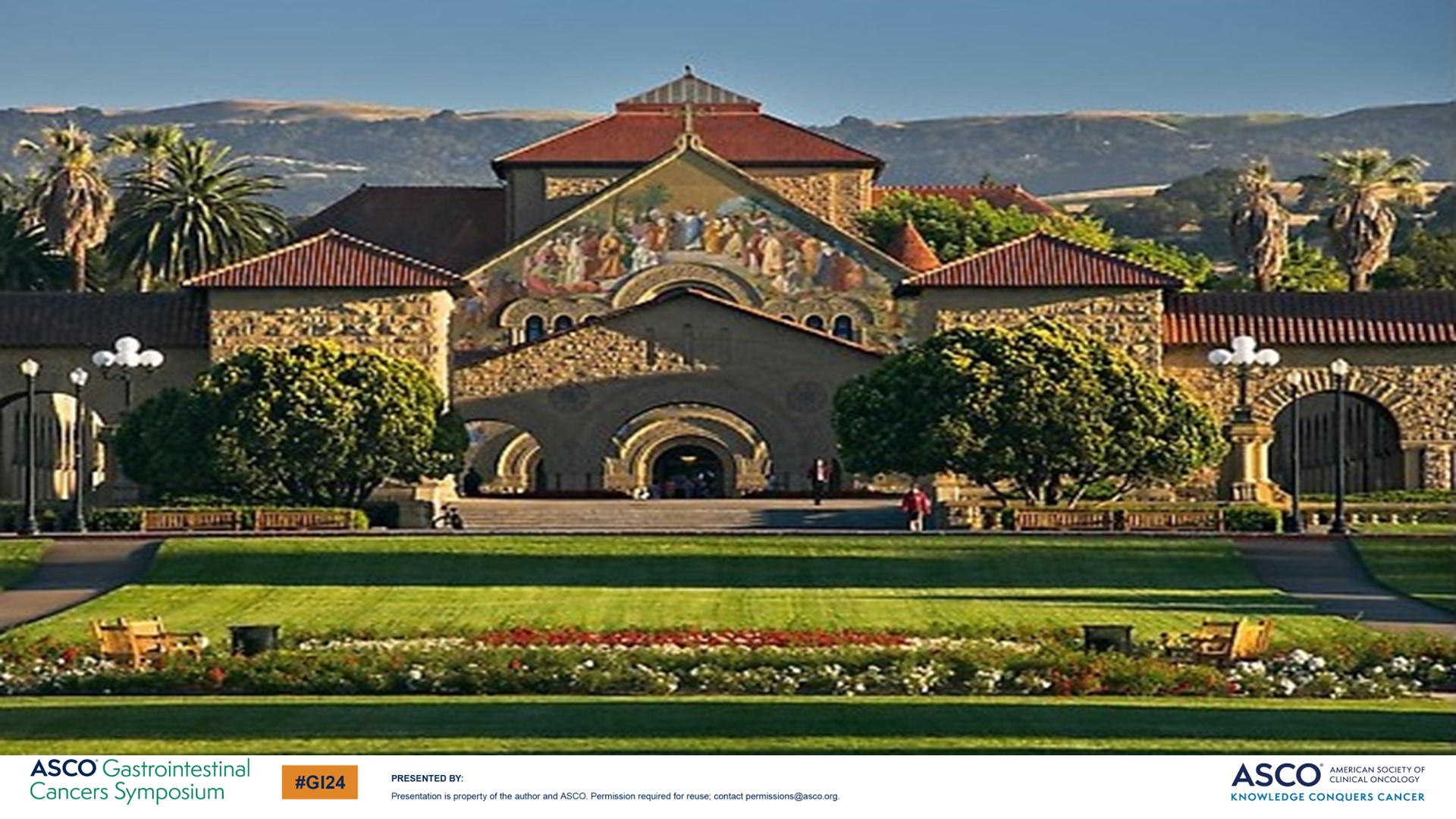 Slide 29
Content of this presentation is the property of the author, licensed by ASCO. Permission required for reuse.